Podnebno kompetenten učenec in učitelj
Dr. Darja Piciga
Projekt Podnebni cilji in vsebine v vzgoji in izobraževanju 
(do dec. 2020: Direktorat za okolje, Ministrstvo za okolje in prostor)
Vsebina
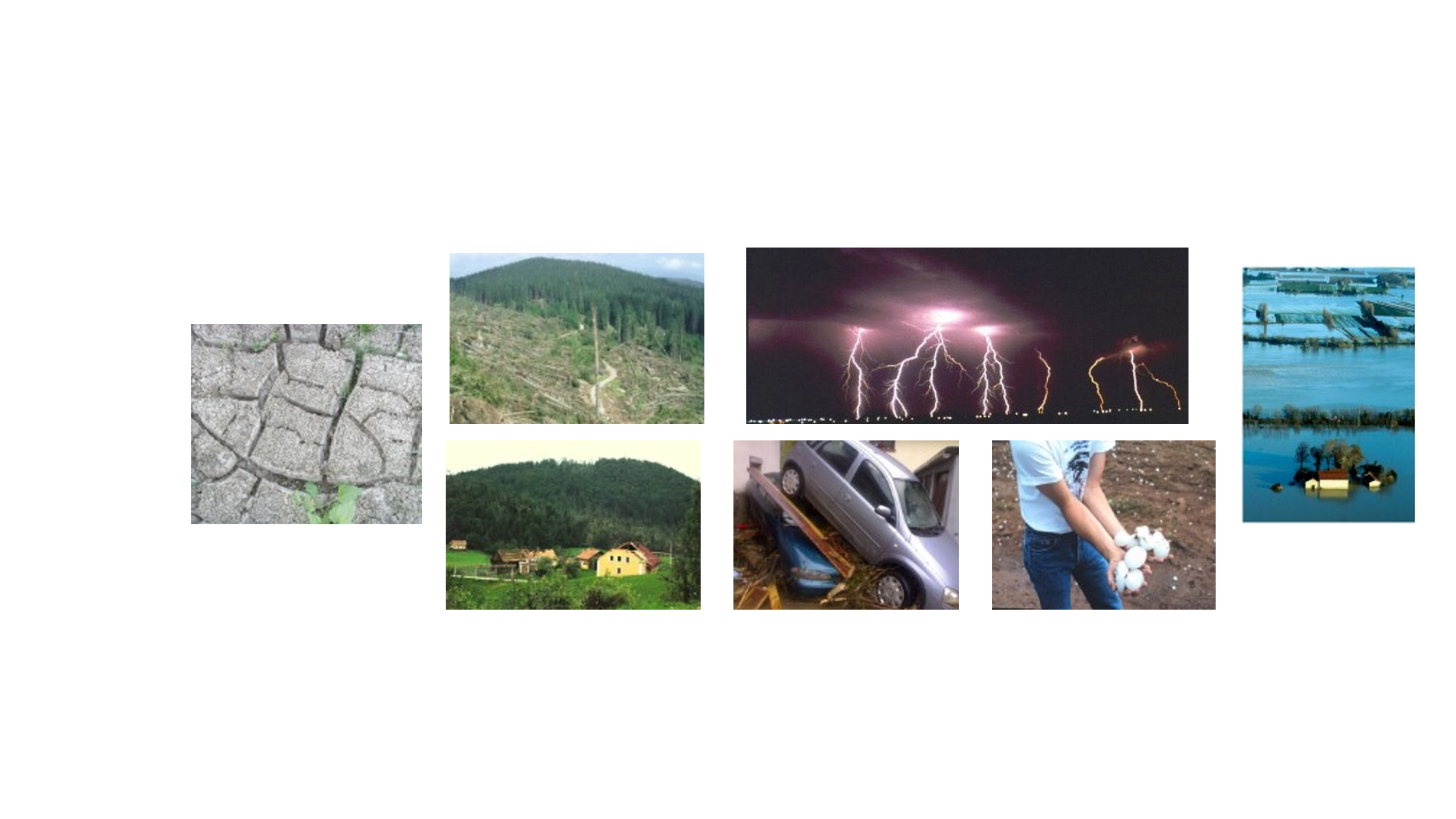 Kaj se dogaja?

Zakaj se to dogaja?
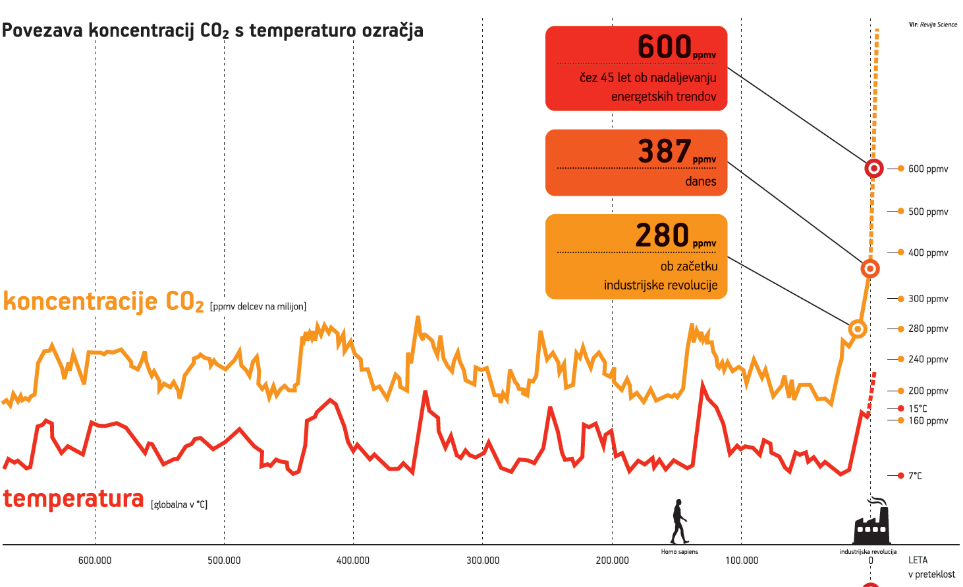 Kaj lahko pričakujemo?
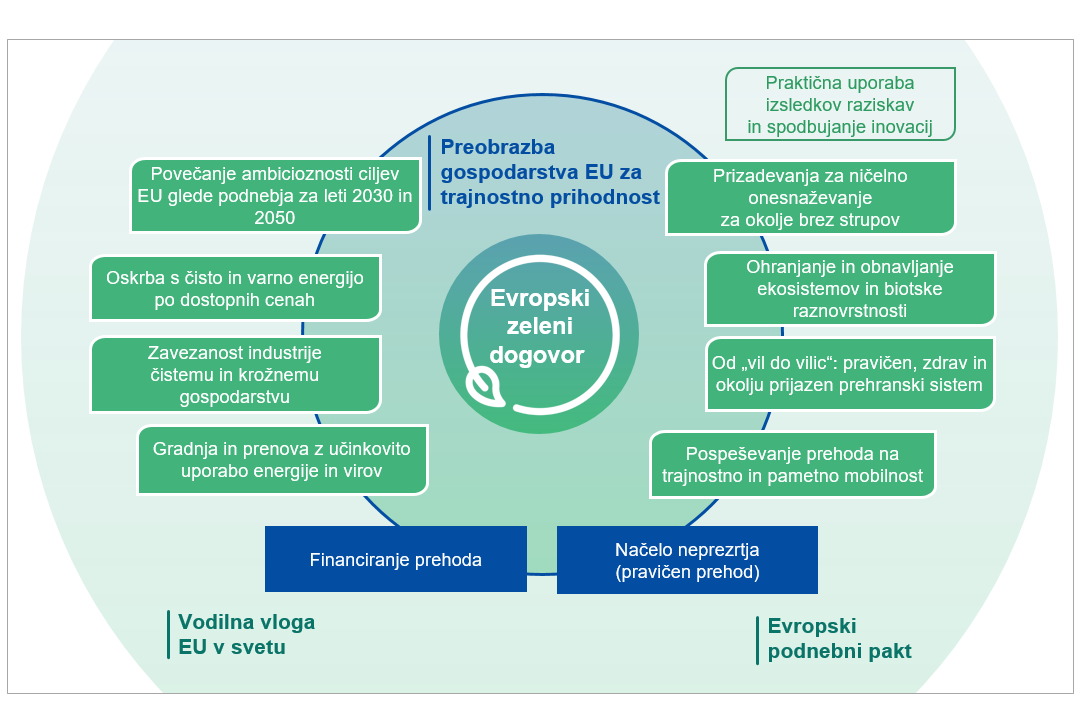 Kako se lahko odzovemo?
Vsebina – nadaljevanje
Kako se lahko odzovemo v vzgoji in izobraževanju?
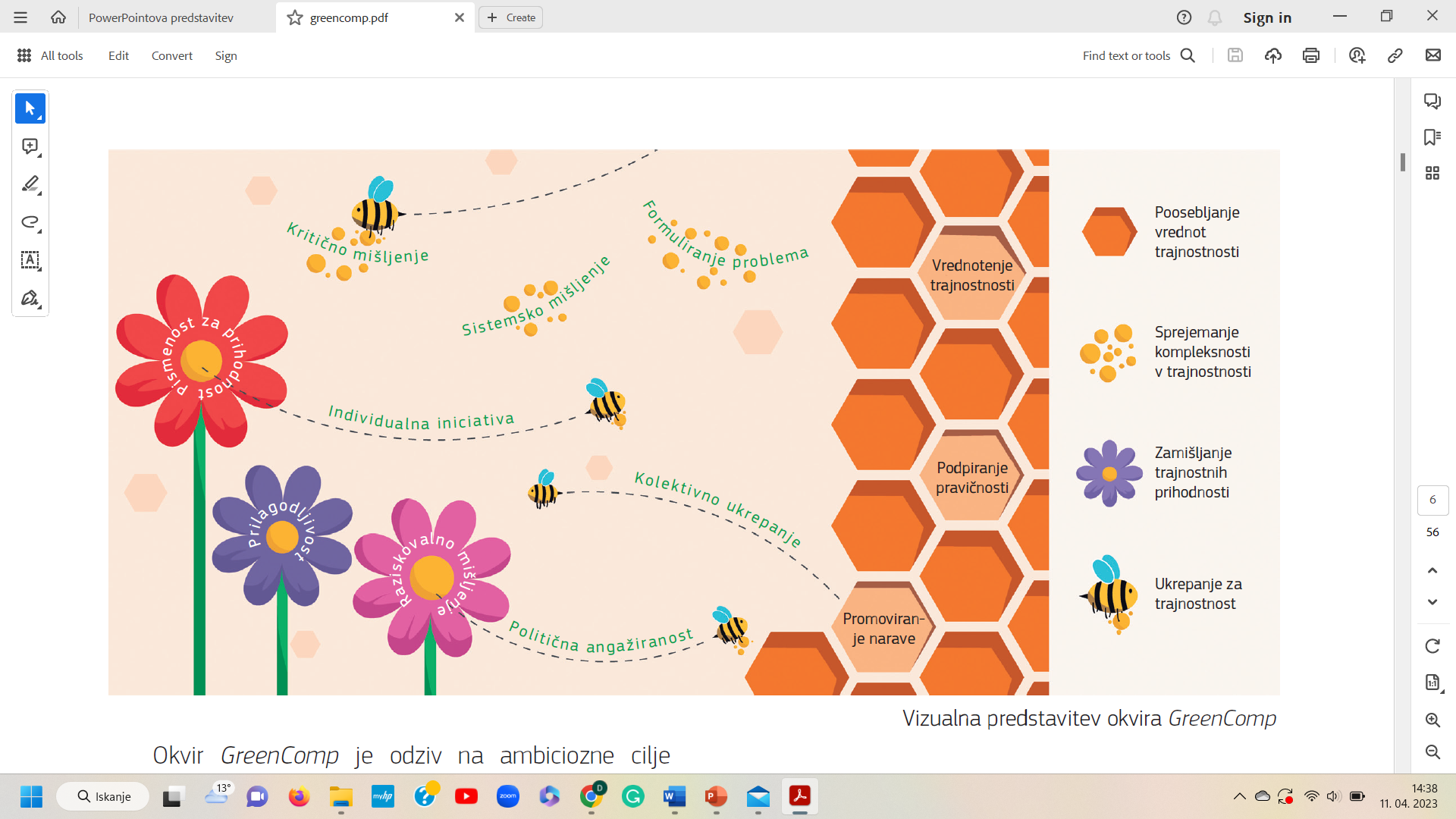 GreenComp 
Evropski okvir 
kompetenc za trajnostnost
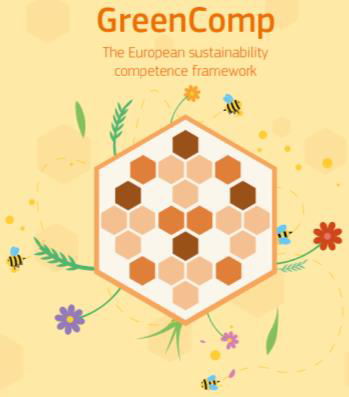 https://publications.jrc.ec.europa.eu/repository/handle/JRC128040
https://www.zrss.si/pdf/greencomp.pdf
PODROBNEJE O NEKATERIH TEMAH:
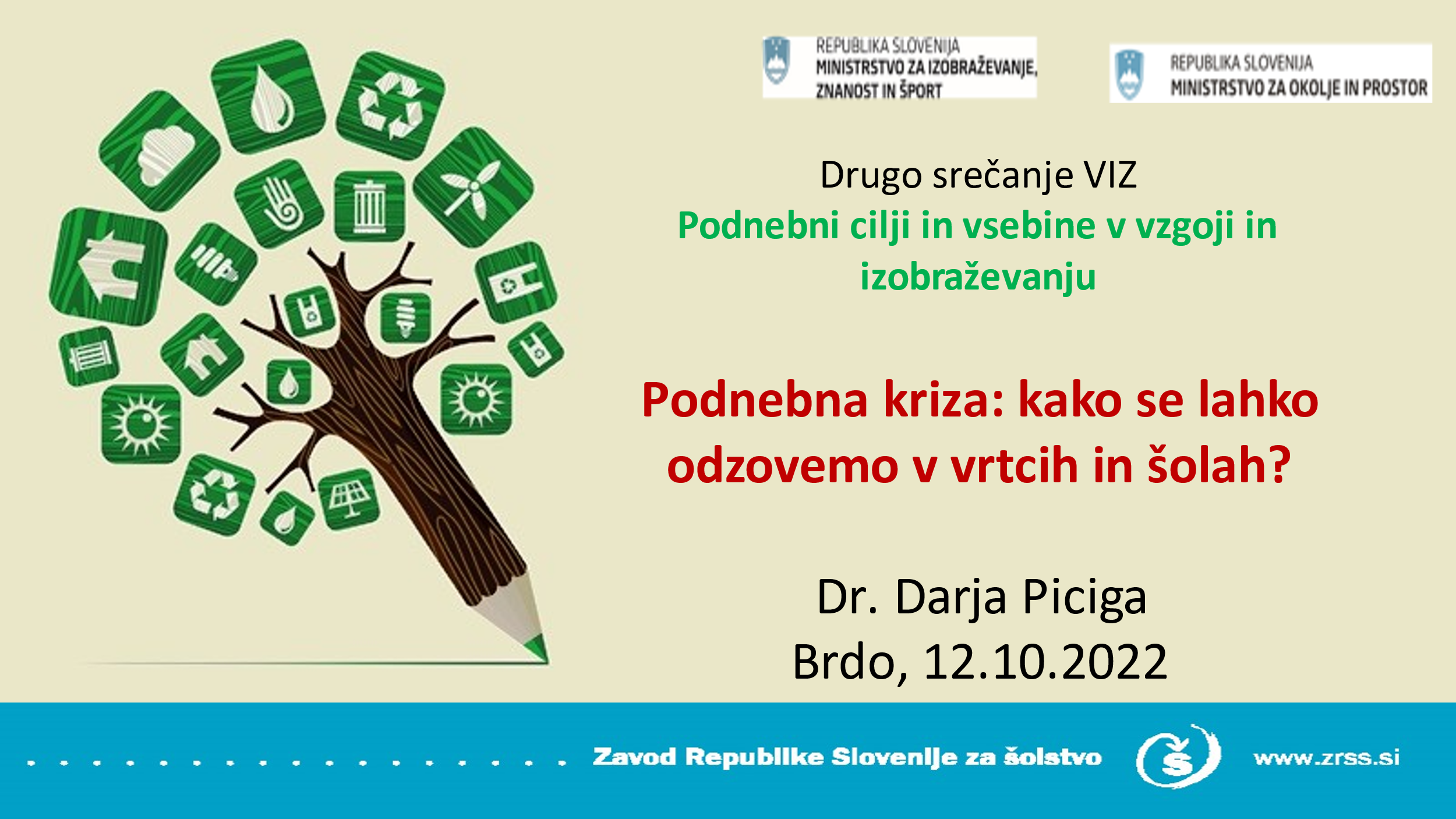 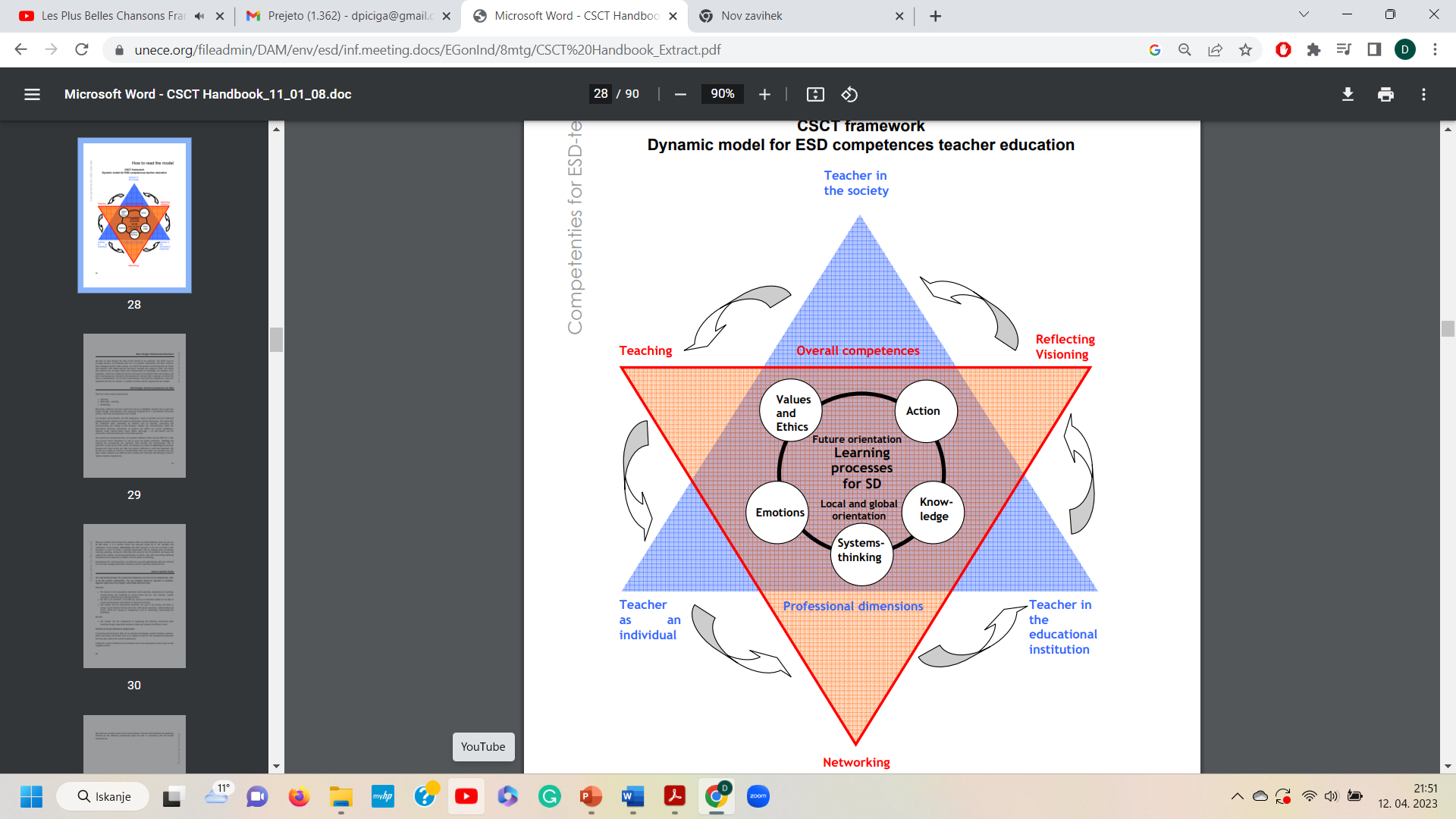 DINAMIČNI MODEL KOMPETENC UČITELJEV VZGOJE IN IZOBRAŽEVANJA ZA TRAJNOSTNI RAZVOJ

ZA IZOBRAŽEVANJE UČITELJEV

2008, UNECE, V OKVIRU DESETLETJA VITR
Competencies for ESD (Education for Sustainable Development) teachers, 2008
https://unece.org/fileadmin/DAM/env/esd/inf.meeting.docs/EGonInd/8mtg/CSCT%20Handbook_Extract.pdf
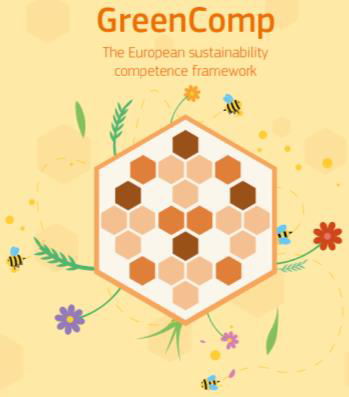 Preglednica 1: Področja, kompetence in opisniki okvira GreenComp (str. 14 – 15)
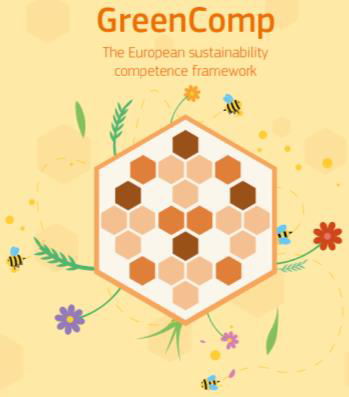 Preglednica 1 - nadaljevanje: Področja, kompetence in opisniki okvira GreenComp
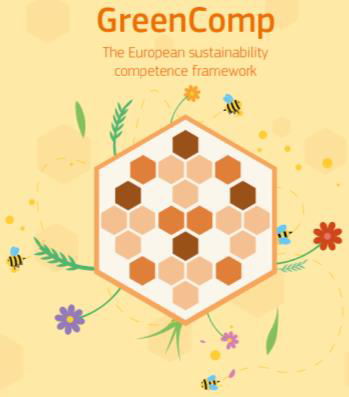 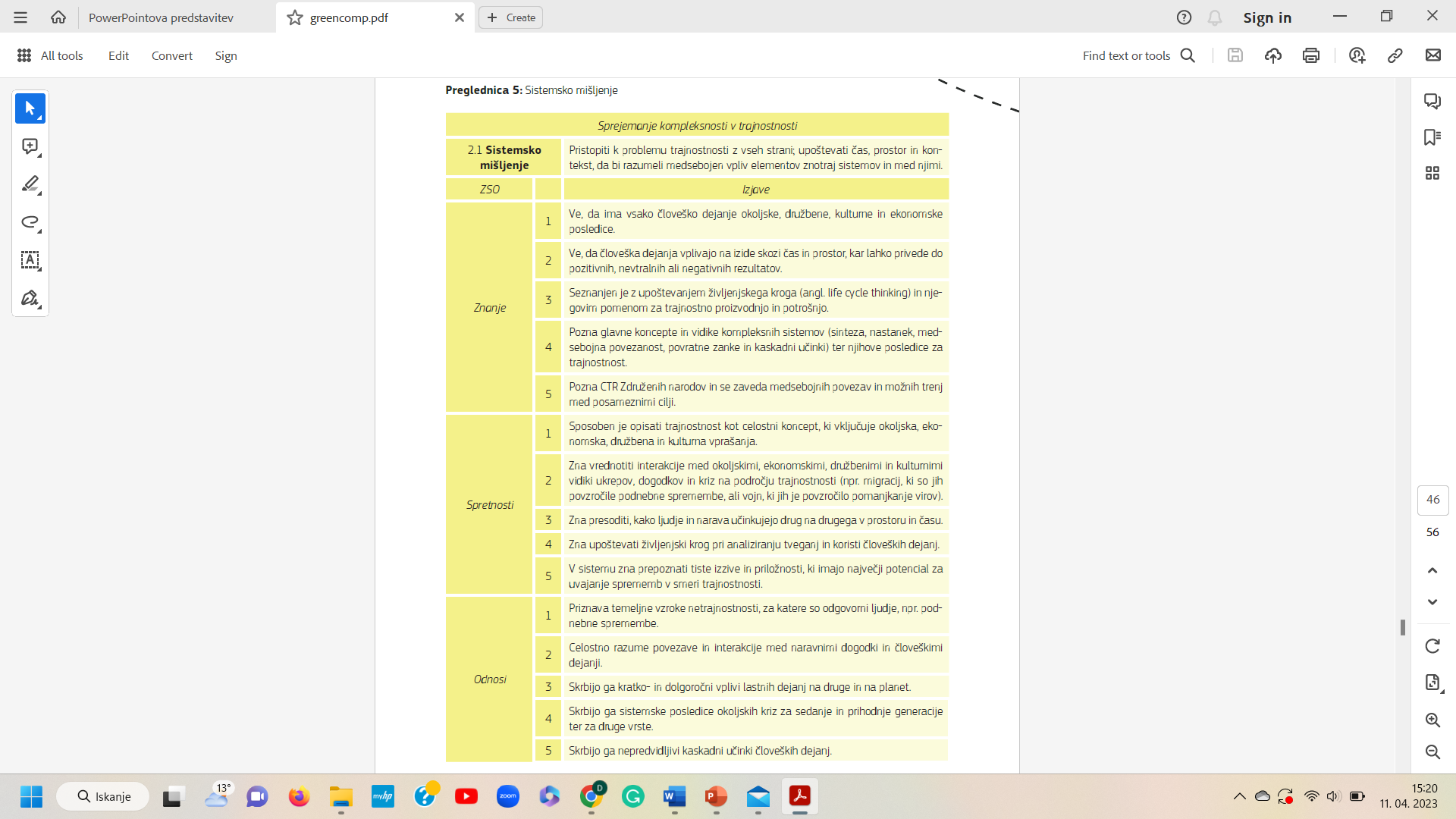 str. 43
Priloga 2 – Izjave o znanju, spretnostih in odnosih (ZSO) (str. 40 – 51)
Skupaj 180 primerov izjav.
Spreminjanje razumevanja okoljskih izzivov in razvoj pristopov k politiki in vrednotenju (Tabela 7.1 v EEA, Knowledge for Action,  2021, 49)
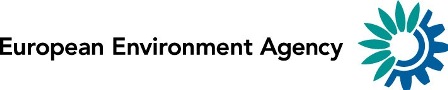 Opomba: DPSIR = gonilniki, pritiski, stanje, vplivi in odzivi (drivers, pressures, state, impacts and responses); STEEPV = družbeni, tehnološki, ekonomski, okoljski, politični in vrednotni (social, technological, economic, environmental, political and values).
Kaj se dogaja? Zakaj se to dogaja?
Kaj lahko pričakujemo?
Kako se lahko odzovemo?
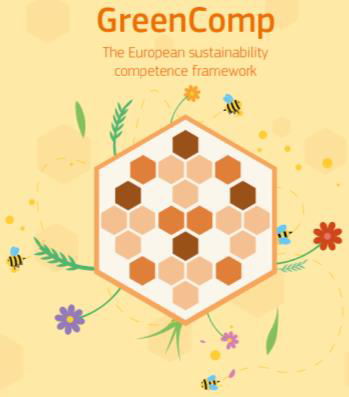 V ZAČETNI FAZI ISKANJA ODGOVOROV NA ZGORNJA VPRAŠANJA:
Kompetence za trajnostnost, kot sta sistemsko mišljenje in pismenost za prihodnost, so koristne, ko so povezane z vrednotami trajnostnosti, saj bi bilo drugače te kompetence mogoče uporabiti za netrajnostne ukrepe!
2.3 Formuliranje problema
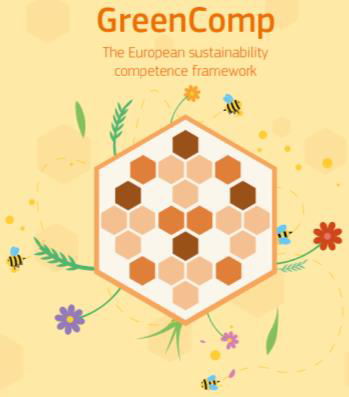 3.3 Raziskovalno mišljenje
RAZUMEVANJE PODNEBNIH IZZIVOV IN OBLIKOVANJE REŠITEV ZAHTEVA:
2.1  Sistemsko mišljenje (inoviranje)
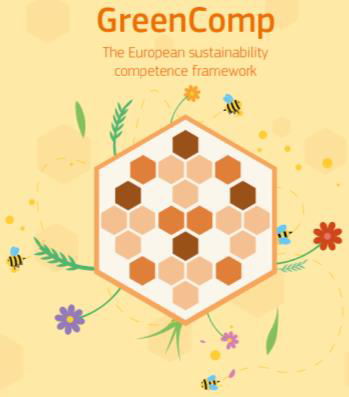 3.1  Pismenost za prihodnost
3.2  Prilagodljivost
ZA UDEJANJANJE REŠITEV SO POTREBNE TUDI KOMPETENCE 4. PODROČJA: 
Ukrepanje za trajnostnost.
Spremenjeno podnebje – več ekstremnih pojavov
2.1 Sistemsko mišljenje
Toplejše podnebje           več energije v podnebnem sistemu
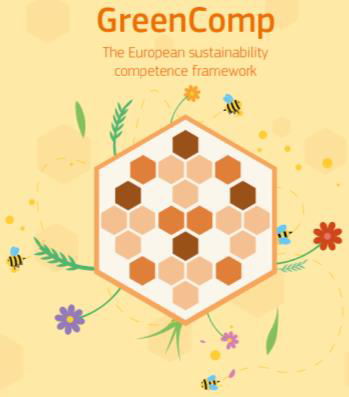 3.3 Raziskovalno mišljenje
Večja pogostnost in jakost vremenskih ekstremov
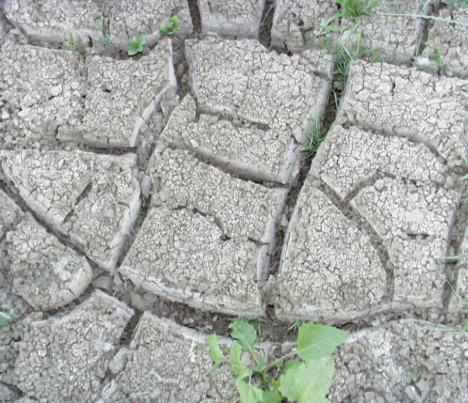 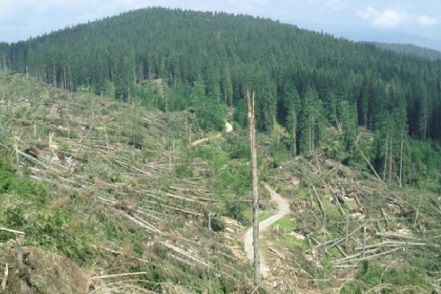 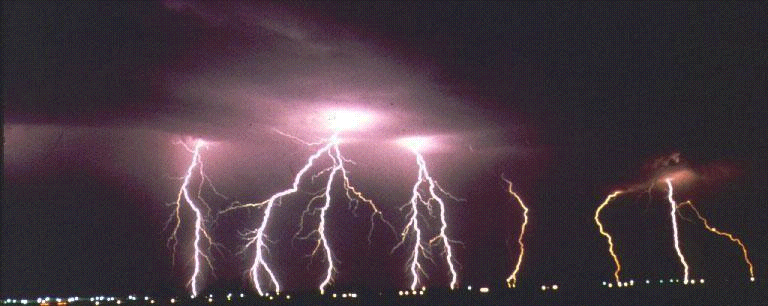 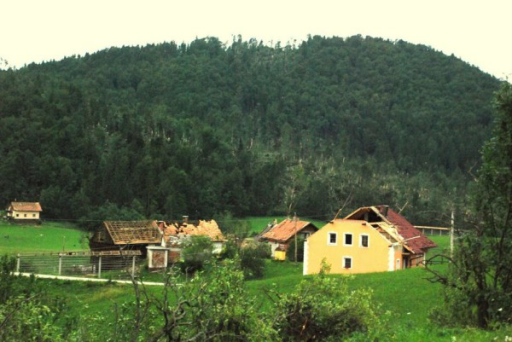 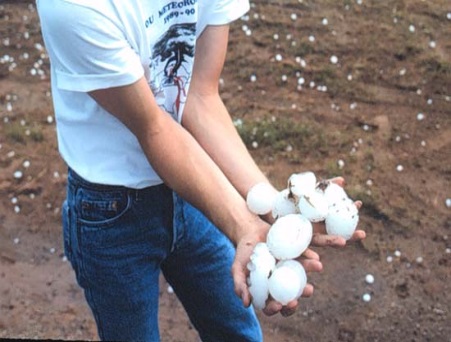 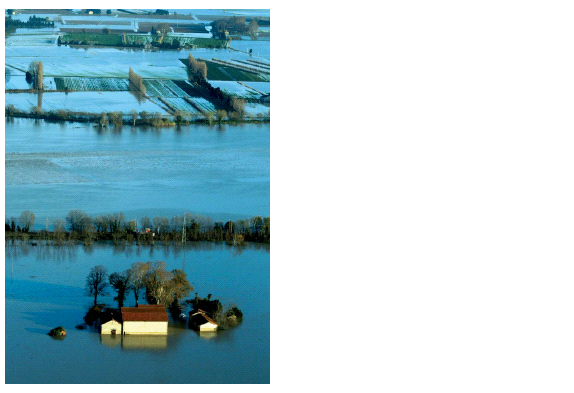 GLOBALNI IZZIVI  –
LOKALNI PROBLEMI 
!
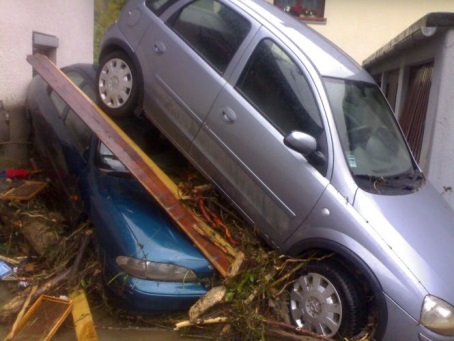 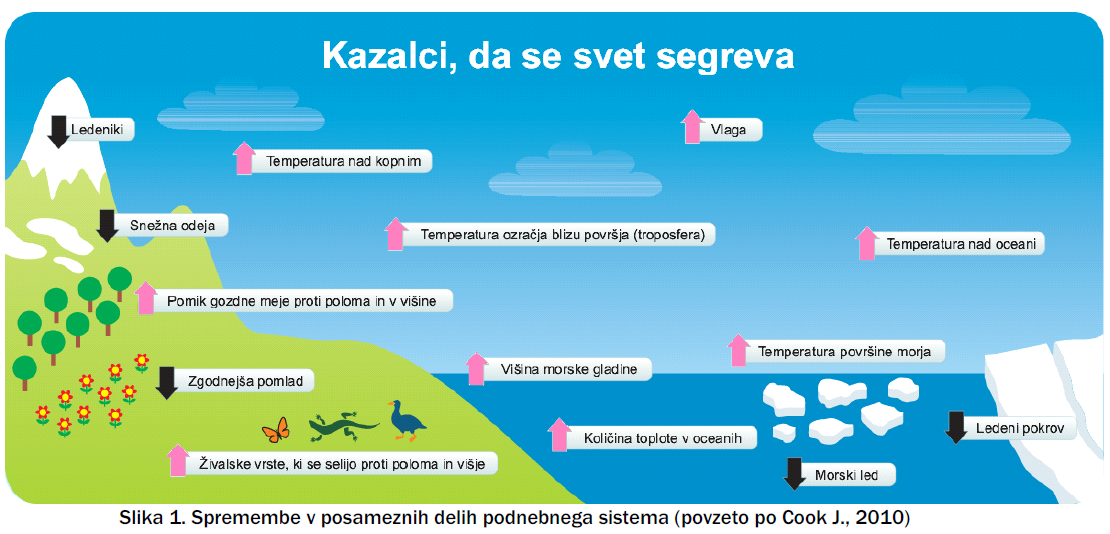 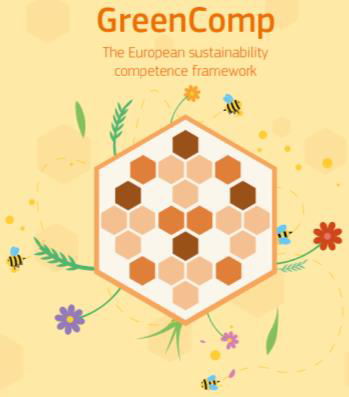 2.1 Sistemsko mišljenje
3.3 Raziskovalno mišljenje
Predvideni učinki podnebnih sprememb
Sprememba globalne temperature (glede na predindustrijsko obdobje)
0°C
1°C
2°C
3°C
4°C
5°C
Hrana
Upadanje pridelka poljščin na mnogih območjih, posebno v državah v razvoju
Zmanjšanje pridelka na mnogih razvitih območjih
Možno povečanje pridelka v nekaterih višje ležečih predelih
Znatno zmanjšanje razpoložljivosti vode na mnogih območjih, vključno s Sredozemljem in Južno Afriko
Voda
Majhni gorski ledeniki izginejo – preskrba z vodo ponekod ogrožena
Dvig morske gladine ogroža večja mesta
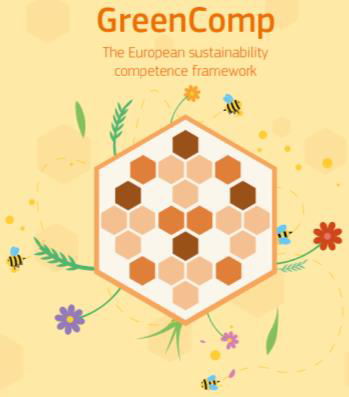 Ekosistemi
3.1  Pismenost za prihodnost
Obsežne poškodbe koralnih grebenov
Naraščajoče število vrst se sooča z izumrtjem
Ekstremni vremenski pojavi
Rastoča intenzivnost neviht, gozdnih požarov, suš, poplav in vročinskih valov
Tveganje nenadnih in velikih nepovrat-nih sprememb
Rastoče tveganje nevarnih povratnih učinkov in nenadnih, obsežnih premikov v podnebnem sistemu
13
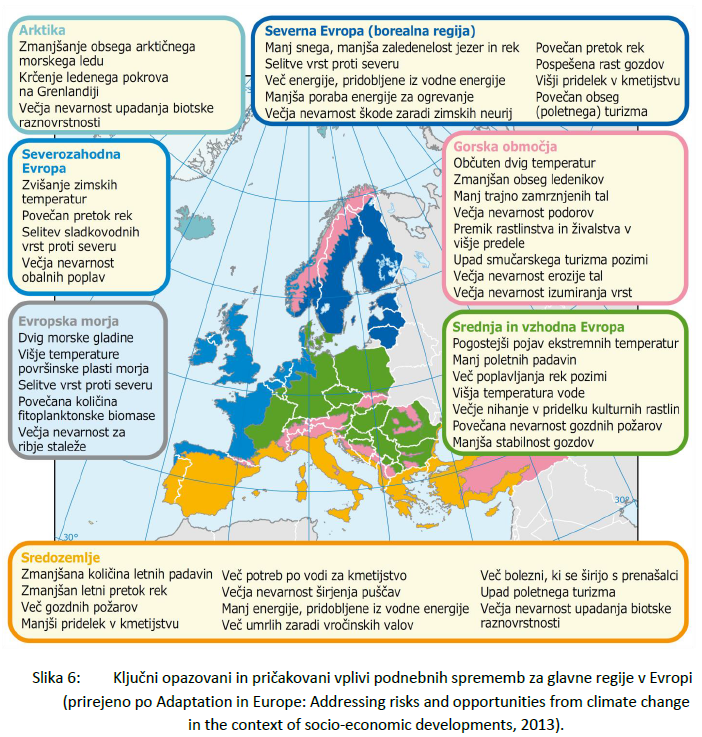 Ključni opazovani 
in pričakovani vplivi podnebnih sprememb za glavne regije 
v Evropi 


EEA, SOER 2015
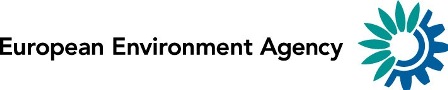 2.1 Sistemsko mišljenje
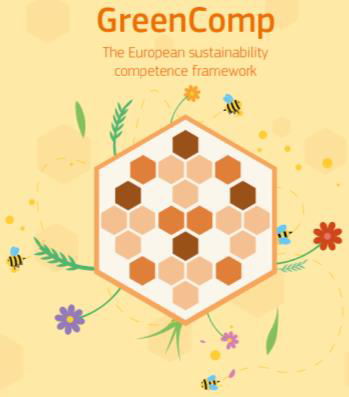 3.1  Pismenost za prihodnost
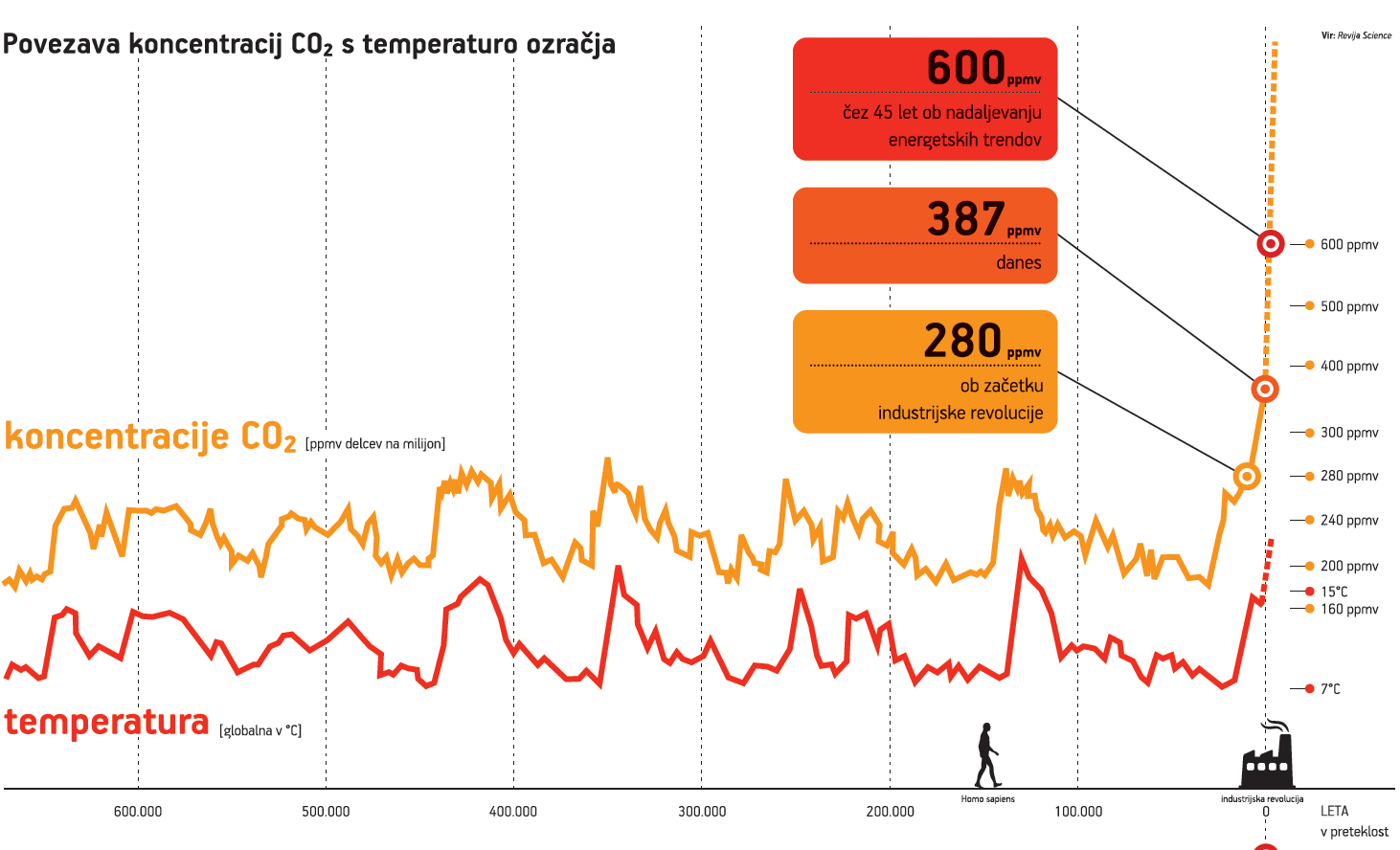 Podatek o CO2 emisijah pred pribl. 10 leti; danes že več kot 410!
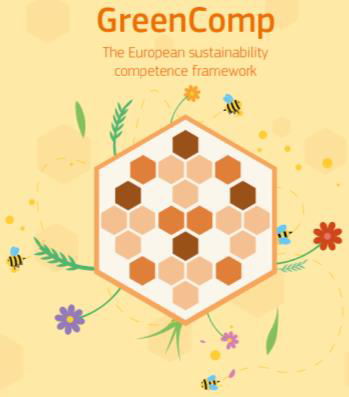 2.1 Sistemsko mišljenje
3.1  Pismenost za prihodnost
[Speaker Notes: Podnebne spremembe so izmerjeno dejstvo. 
Glavni vzrok za podnebne spremembe so človeške dejavnosti - sprememba rabe tal in izpusti toplogrednih plinov (TGP), zlasti ogljikovega dioksida (CO2).]
Velikost države je premo sorazmerna količini emisij CO2 v tej državi.
V letu 2004:
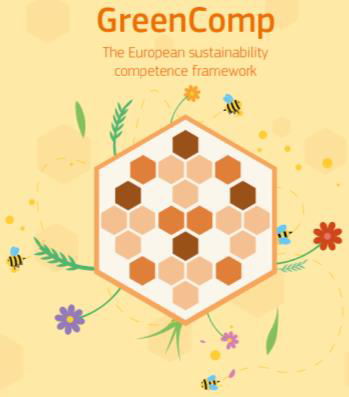 1.2 Podpiranje pravičnosti
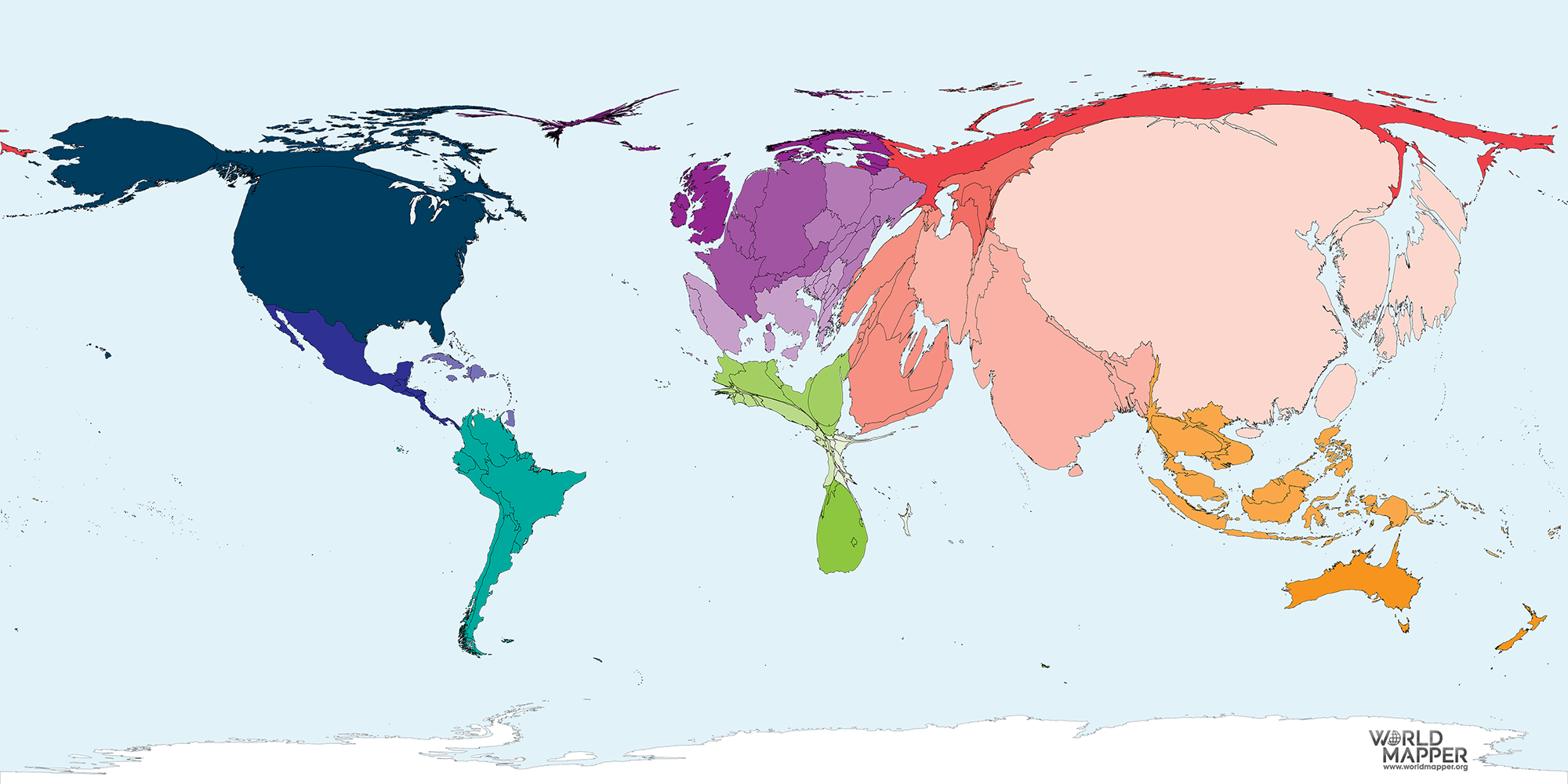 Carbon Dioxide Emissions in 2015
https://worldmapper.org/maps/carbon-emissions-2015/
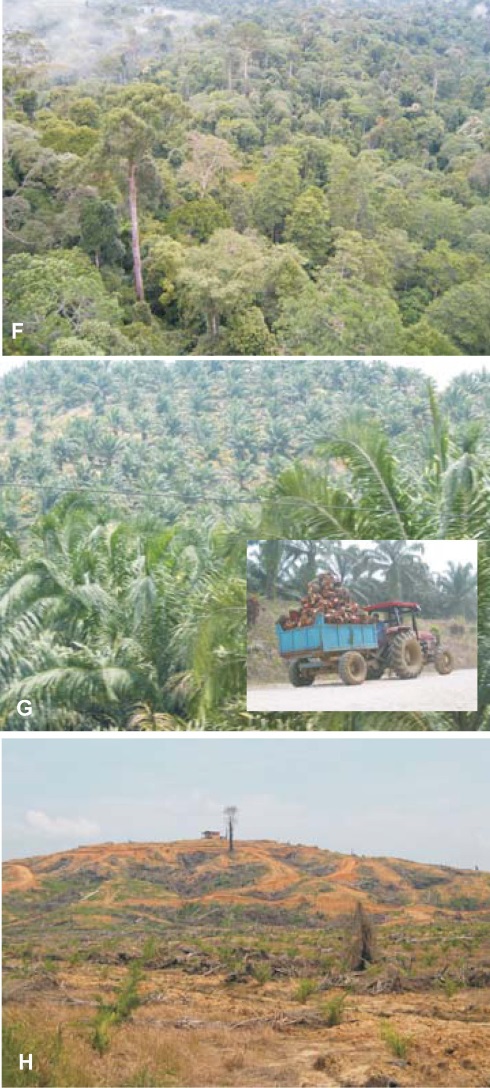 Ne gre samo za podnebne spremembe!




In tudi ne samo za okolje!

Torej ne samo CTR 13!
Naraščanje prebivalstva
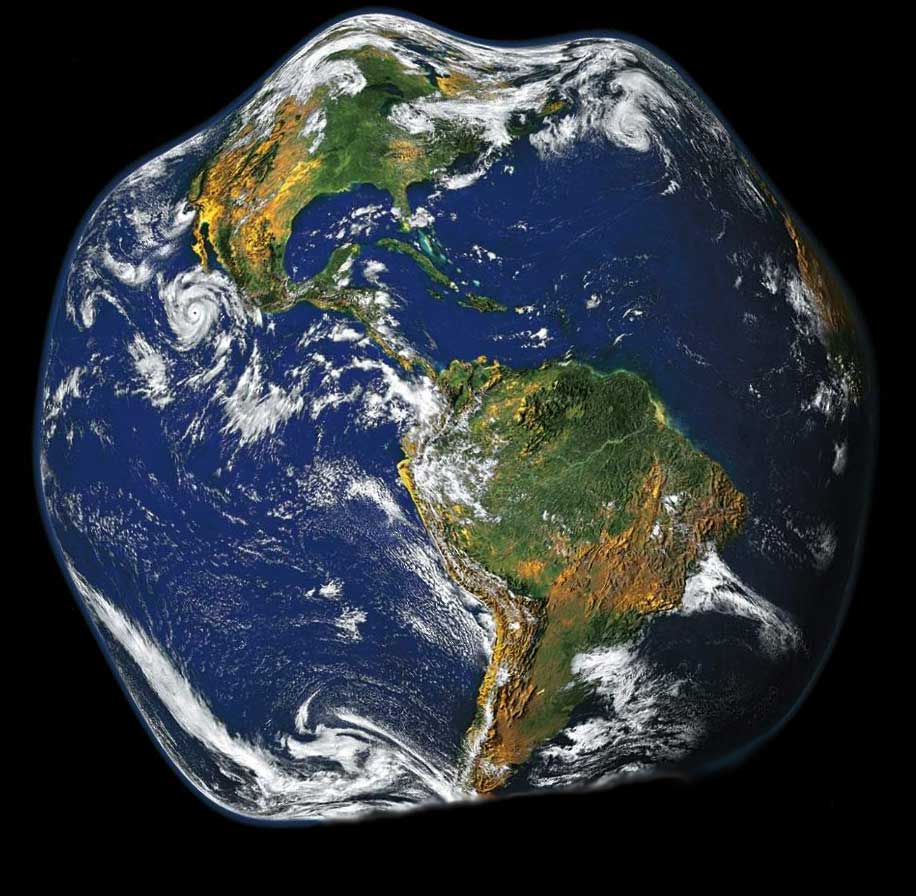 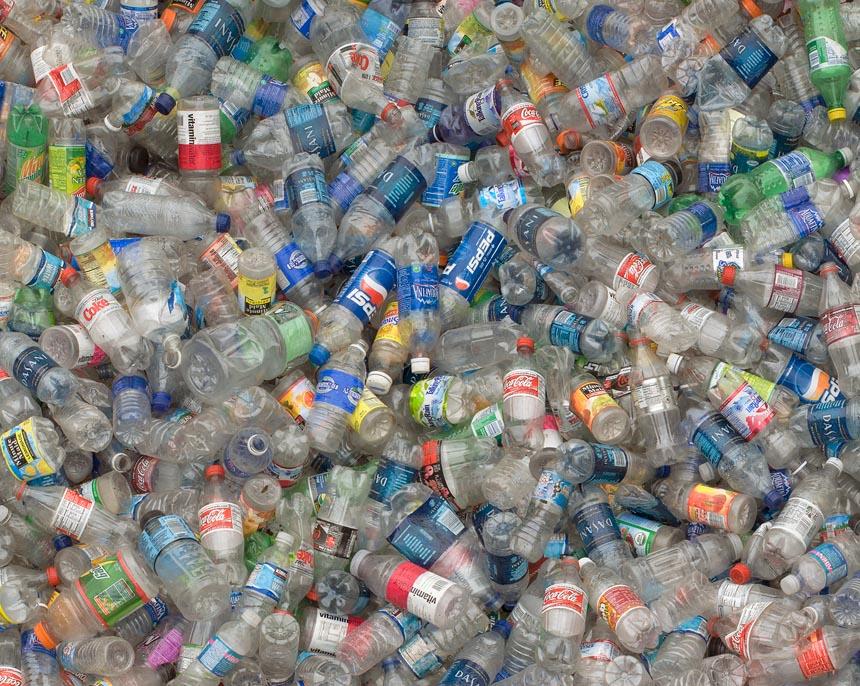 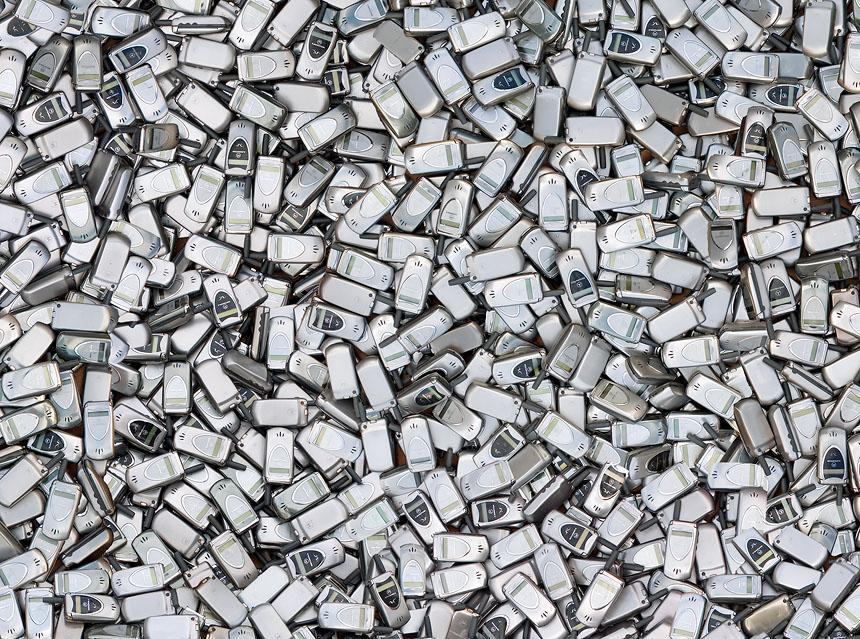 Ekosistem-
  ske izgube
Podnebne spremembe
2.1 Sistemsko mišljenje
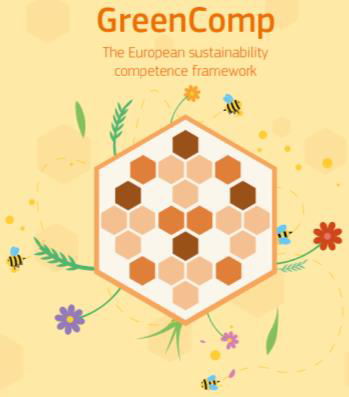 Nepričakovani dogodki
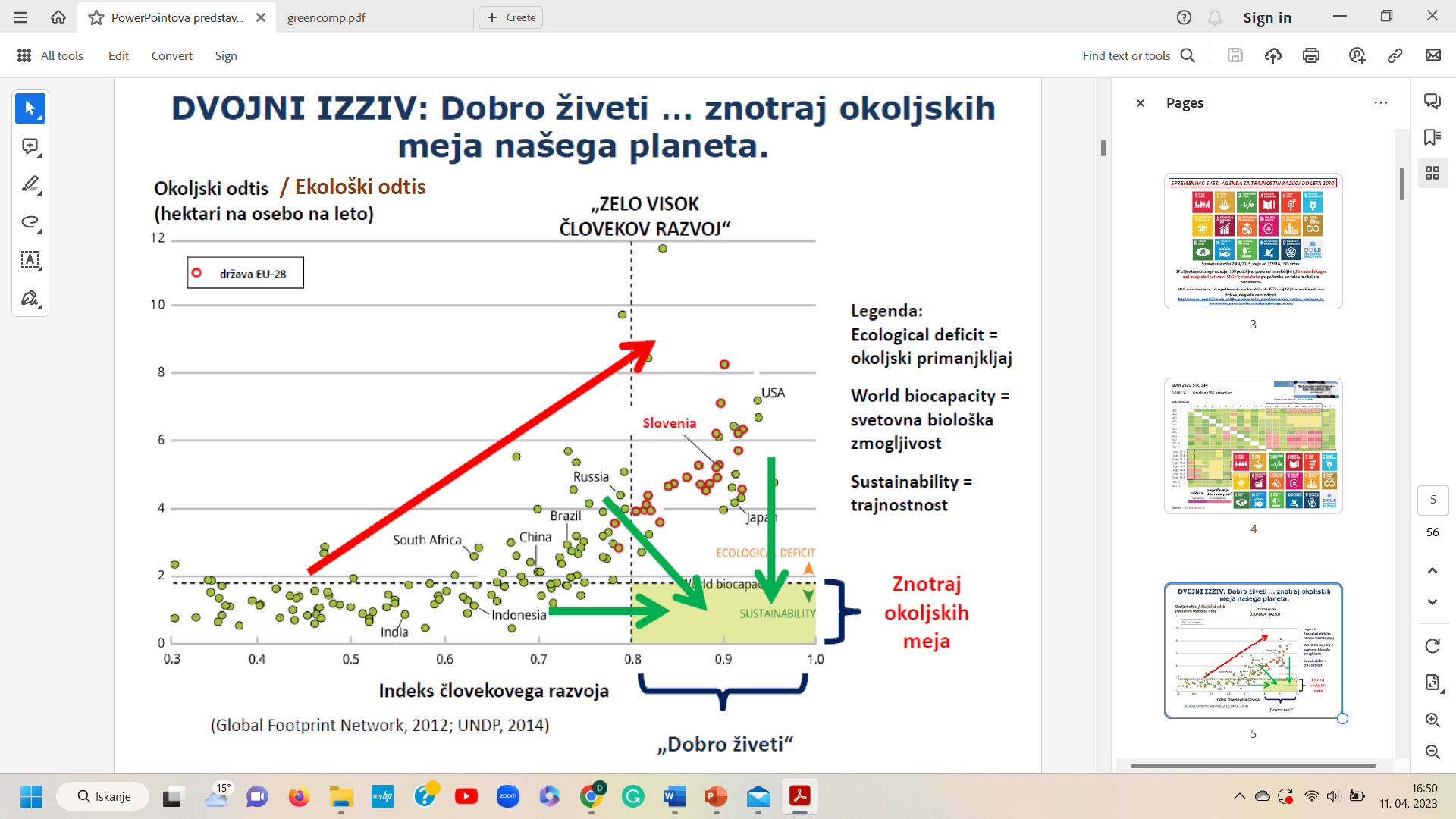 EKOLOŠKI ODTIS: 
Več kot 60% OGLJIČNEGA ODTISA (emisije CO2)!
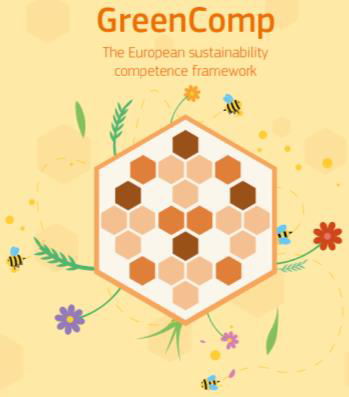 1.2 Podpiranje pravičnosti
2.1 Sistemsko mišljenje
3.3 Raziskovalno mišljenje
Ekološki odtis, Nataša Beltran, Stritih d.o.o. (Sekcija 5. Trajnostnost potrošništva, 11.30 – 13.00)
Okoljski odtis, Lea Avguštin in Alenka Gabrovec, ZRSŠ  (16.00 – 17.15, Gala Dvorana)
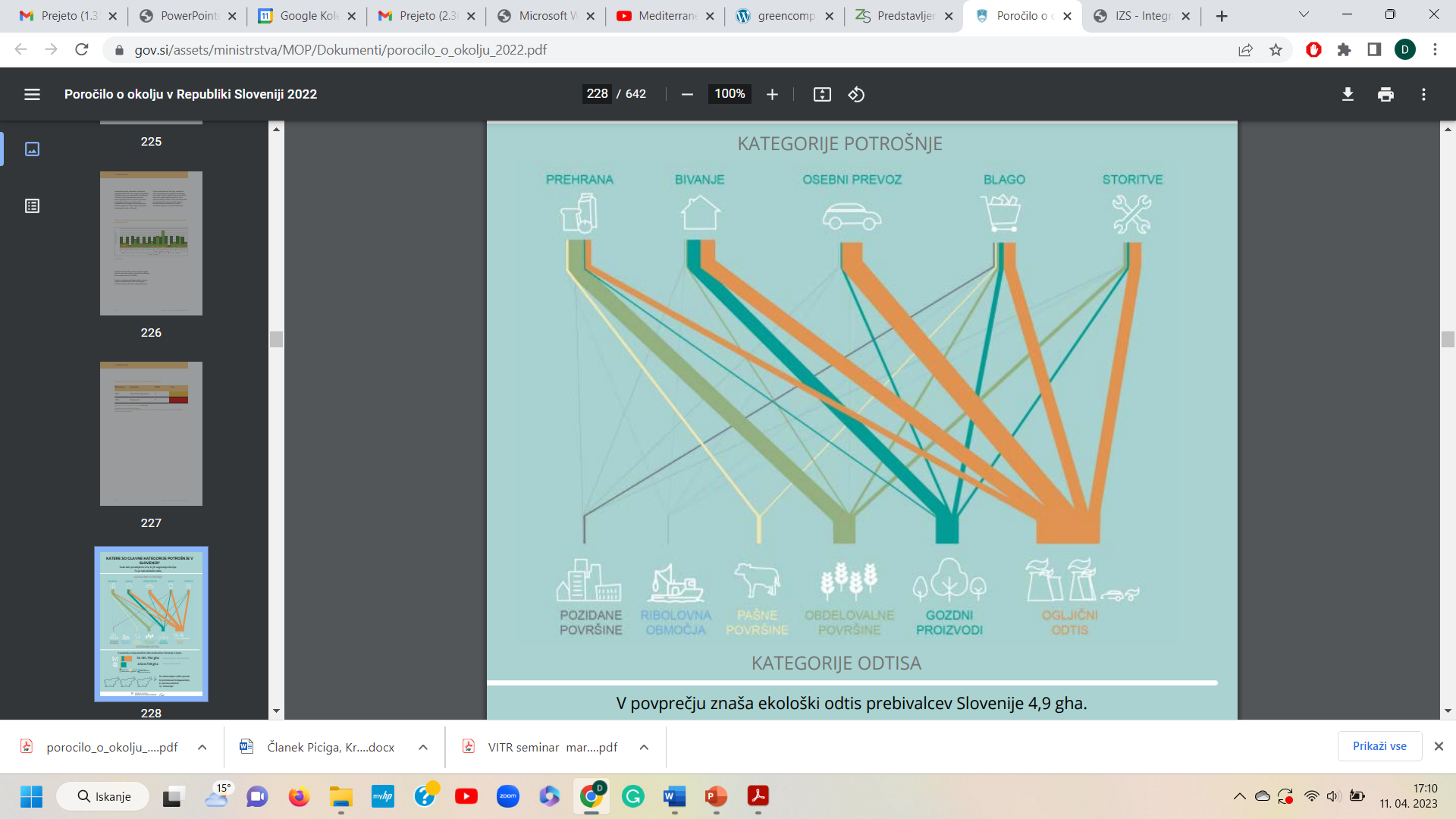 KATERE SO GLAVNE KATEGORIJE POTROŠNJE V SLOVENIJI?

Vsak dan porabljamo vire, ki jih zagotavlja Zemlja. To je naš ekološki odtis.
Poročilo o okolju v Republiki
Sloveniji 2022
Agencija Republike Slovenije za okolje, Ministrstvo za okolje in prostor. Ljubljana, 2022.
https://www.gov.si/assets/ministrstva/MOP/Dokumenti/porocilo_o_okolju_2022.pdf
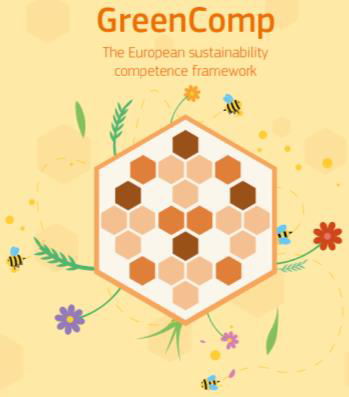 2.1 Sistemsko mišljenje
Vloga inovacij za trajnostne prehode: sistemski pogled na ravni EU 
Anita Pirc Velkavrh, Head of Foresight and sustainability, European Environment Agency (EEA), 2018
Presentation overview -
https://www.eea.europa.eu/sl/highlights/stanje-okolja-v-evropi-2020
Cilja EU do 2050 „Dobro živeti ob upoštevanju omejitev našega planeta“ ne bomo dosegli
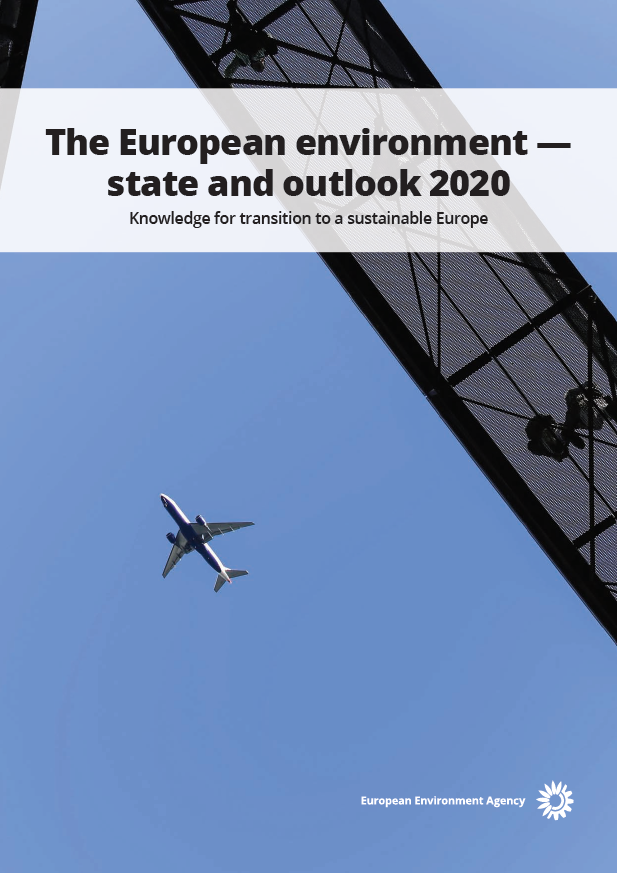 razen če v temeljih spremenimo sisteme, ki zadovoljujejo potrebe družbe, z globokimi spremembami v prevladujočih strukturah, praksah, tehnologijah, politikah, življenjskih stilih, mišljenju.
Potrebni so trajnostni prehodi naših sistemov proizvodnje in potrošnje
sistemov (energija, mobilnost, hrana, stanovanje), ki so globinski vzrok okoljskih in podnebnih pritiskov.
Potrebujemo paradigmatski premik v razvoju znanja in upravljanja, v inovacijah in vizijah.
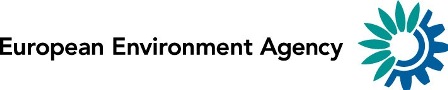 EEA razvija kompleksno bazo znanja
Ekosistemski model razvoja (EEA)
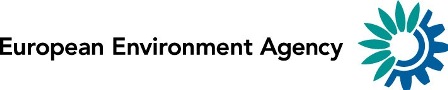 SISTEMI PROIZVODNJE IN POTROŠNJE (notranji krog)
EKOSISTEMI
Vrednote
Znanje in znanost
Vedenje
SOER 2015
system
Energ-etski
sistem
Prehra-nski
sistem
Ekosistemske
storitve in viri
Zunanji vplivi na okolje
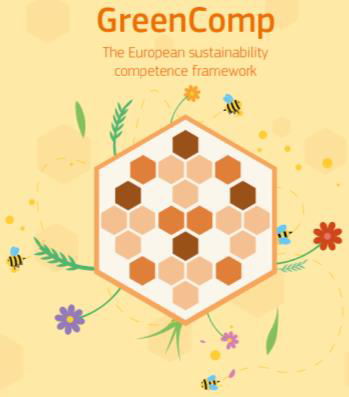 2.1 Sistemsko mišljenje
system
Bivanje - 
Grajeno
okolje
Mobil-nostni
sistem
Industrija
Odpadki
Emisije
Politika
Trg
Tehnologija
„Živeti dobro, znotraj planetarnih omejitev“ 
(8. okoljski akcijski program EU)
Doseganje potrebnih sprememb zahteva sistemske inovacije:
Izboljšave okoljske učinkovitosti
In tehnološke inovacije morajo biti vpete v celostne inovacije sistemov, ki vključujejo tudi socialne inovacije !
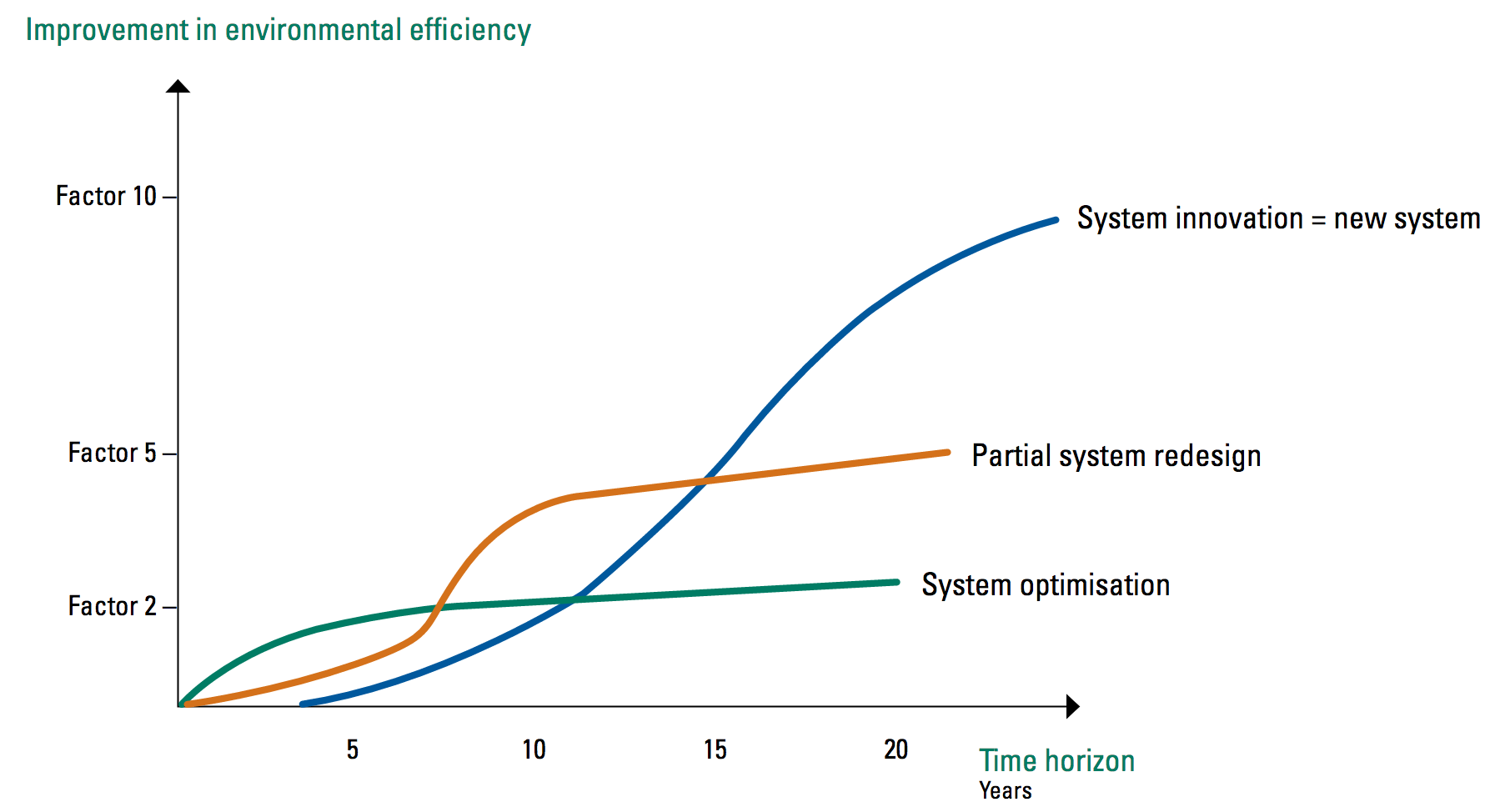 Sistemska inovacija = nov sistem
Delno preoblikovanje sistema
Optimizacija obstoječega sistema
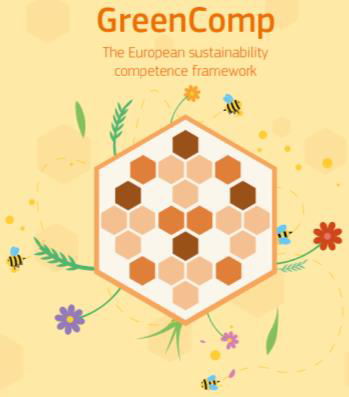 2.1 Sistemsko mišljenje
Časovni razpon v letih
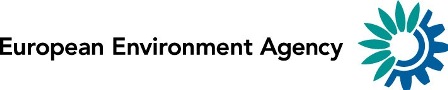 SOER 2020, Table 17.1:
Primeri trajnostnih inovacij na mobilnostnem področju
2.1 Sistemsko mišljenje
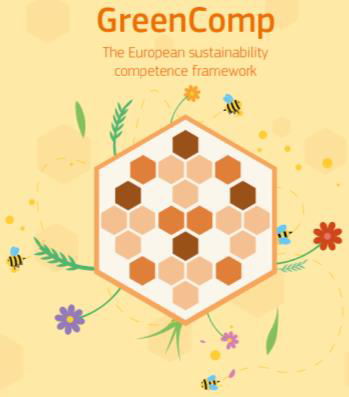 3.3 Raziskovalno mišljenje
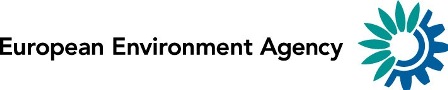 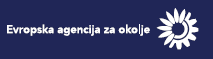 EEA: ŠE DRUGI ELEMENTI BAZE ZNANJA ZA ZELENI PREHOD
11  GLOBALNIH MEGATRENDOV:
POVEZOVANJE POLITIK ZA ZELENI PREHOD:
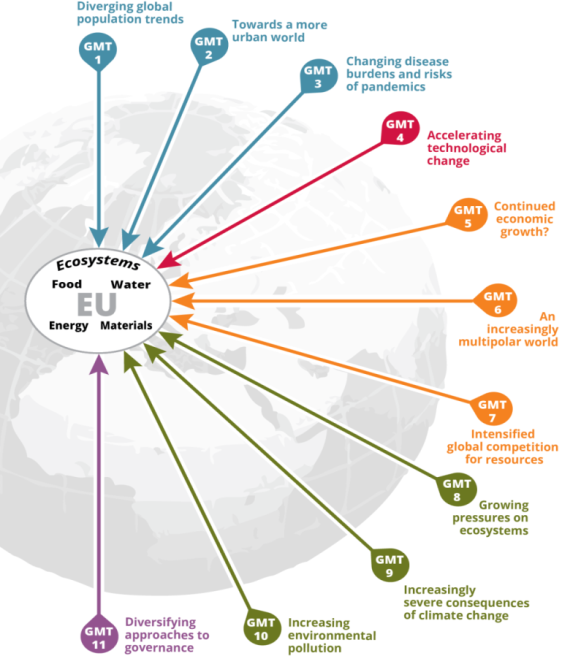 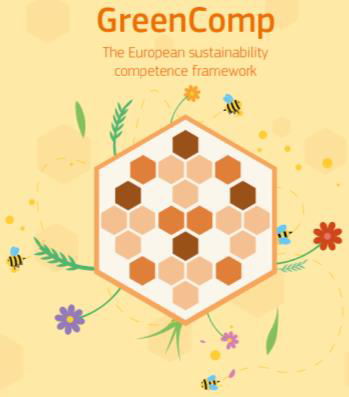 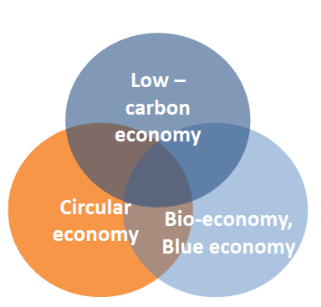 2.1 Sistemsko mišljenje
3.3 Raziskovalno mišljenje
INTERDISCIPLINARNA IN TRANSDISCIPLINARNA OBRAVNAVA:
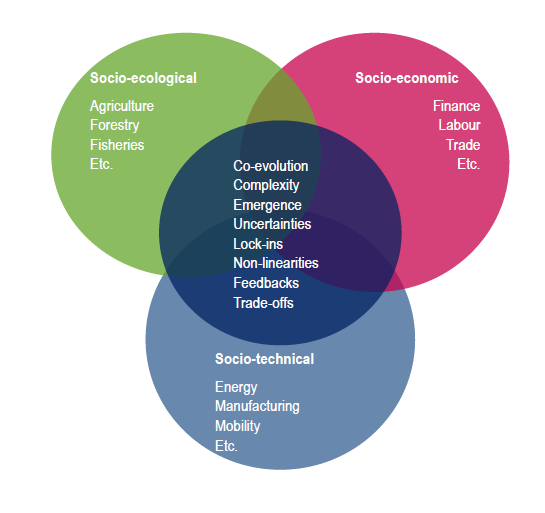 KOMBINACIJE POLITIK ZA SISTEMSKE SPREMEMBE:
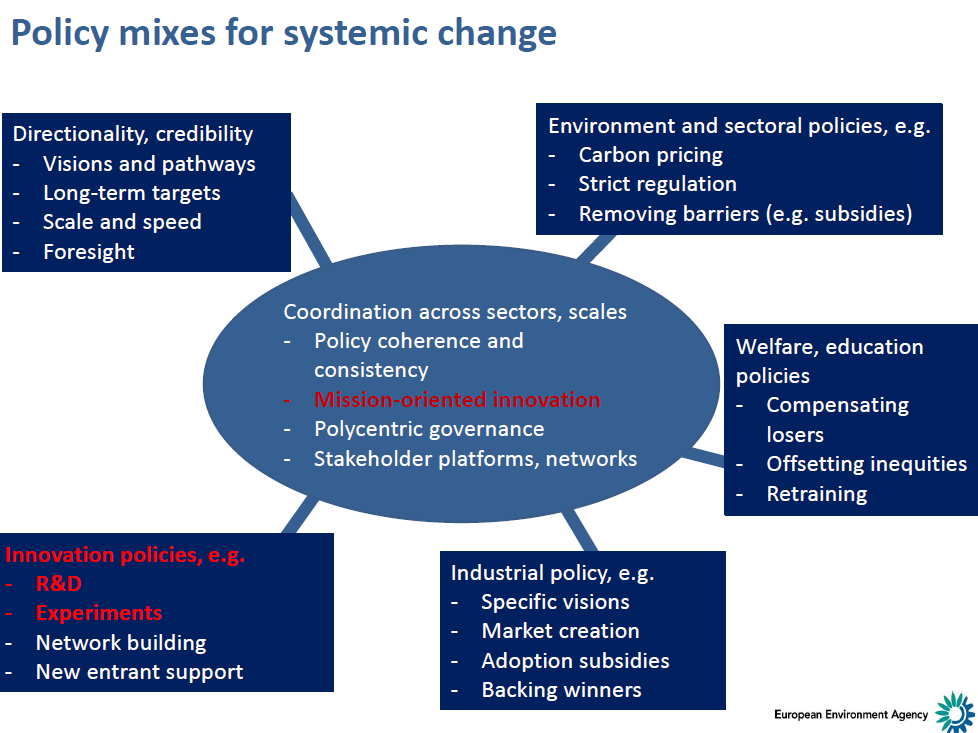 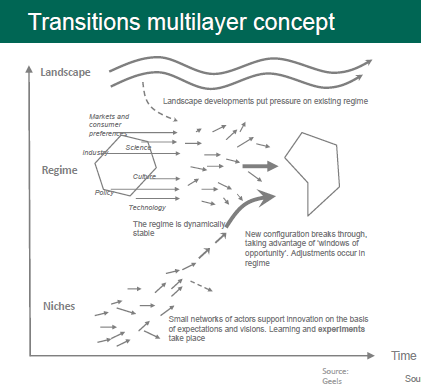 SISTEMSKI PRISTOP K TRAJNOSTNIM INOVACIJAM
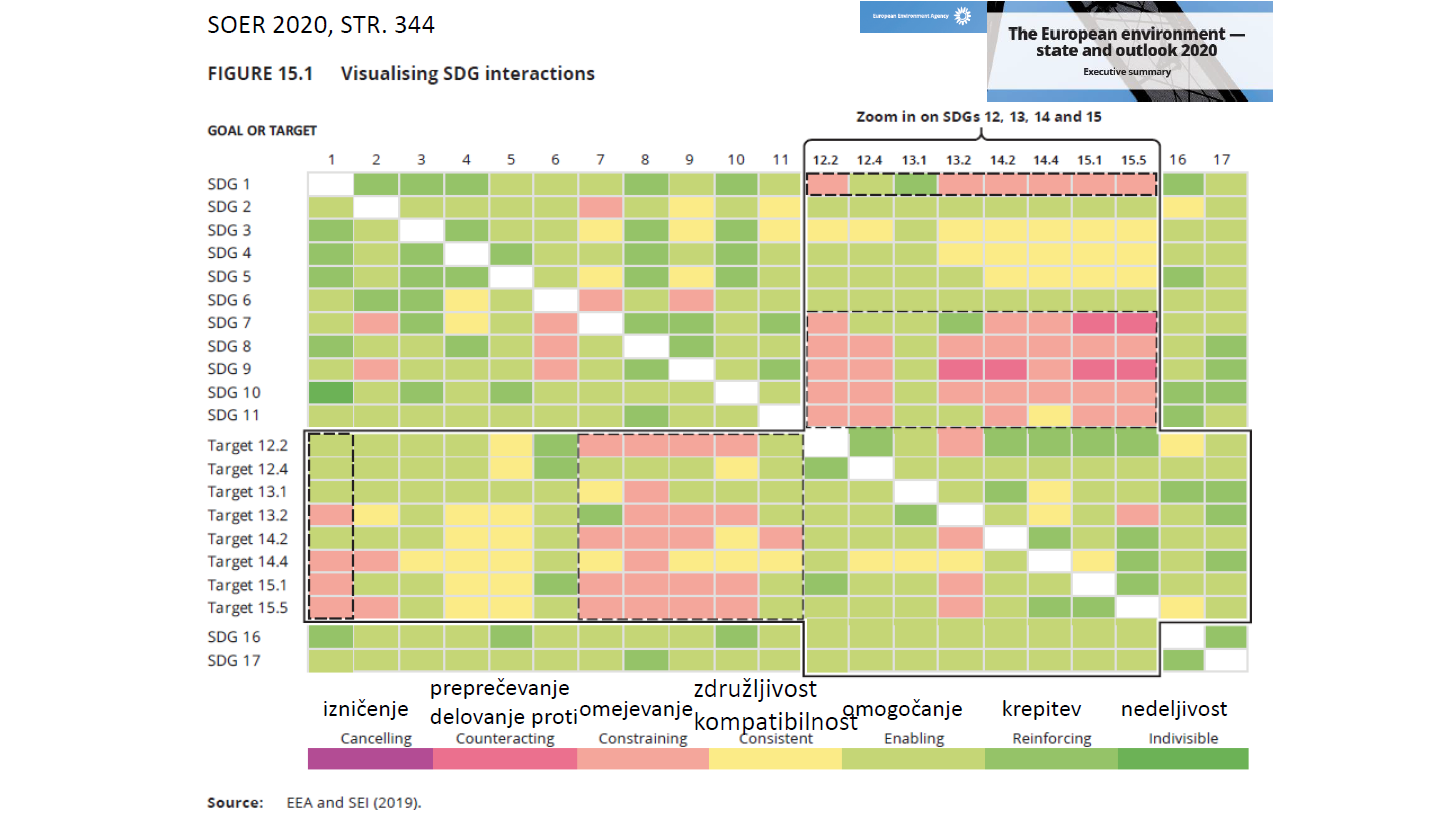 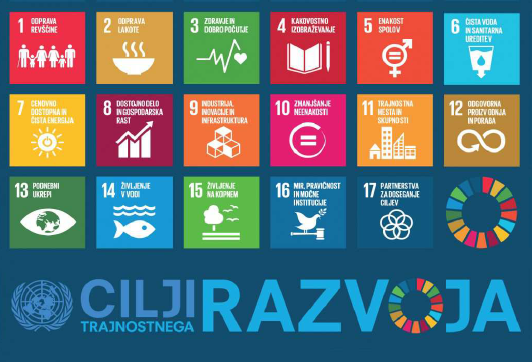 Odnosi med CTR 12–15, ki so ključni za varstvo okolja in podnebne ukrepe, in več drugimi cilji (zlasti CTR 1 in 7–11) potencialno vključujejo kompromise (trade-offs). Glavni razlog je v tem, da večji prihodek (CTR 1), boljši dostop do energije (CTR 7), višja gospodarska rast (CTR 8) ter industrijske in infrastrukturne investicije (CTR 9) težijo k povečanju skupne porabe in črpanja naravnih virov. Zato je težje doseči učinkovito rabo naravnih virov (podcilj 12.2.), boljše upravljanje kemikalij in odpadkov (podcilj 12.4), blaženje podnebnih sprememb (podcilj 13.2) ter zaščito kopenskih ekosistemov in biotske raznolikosti (podcilja 15.1 in 15.5).
2.1 Sistemsko mišljenje
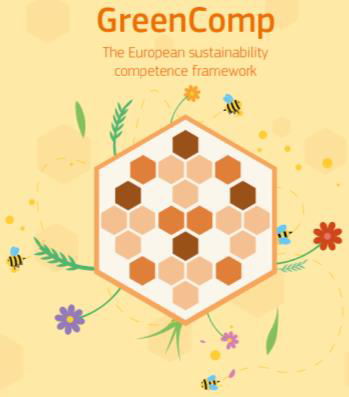 2.2 Kritično mišljenje
Preobrat v ekonomskem mišljenju !
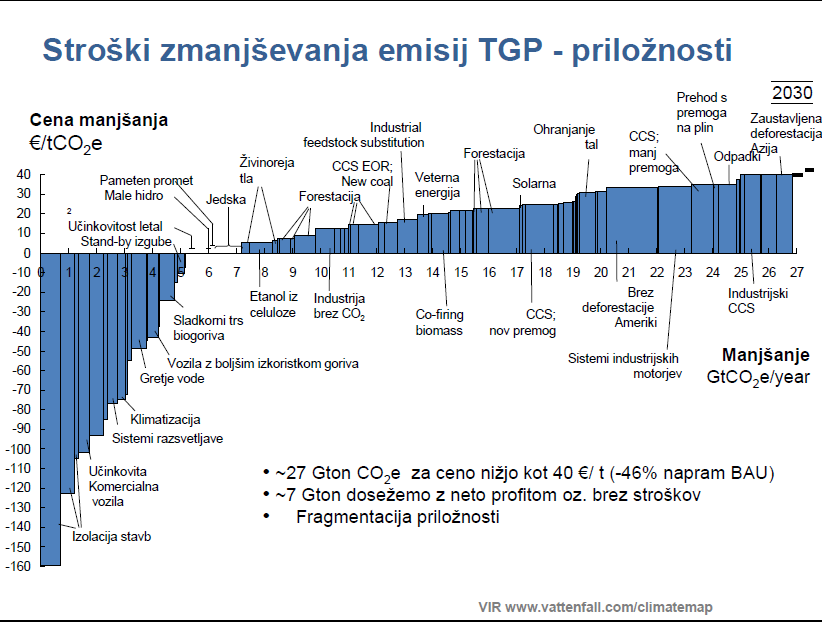 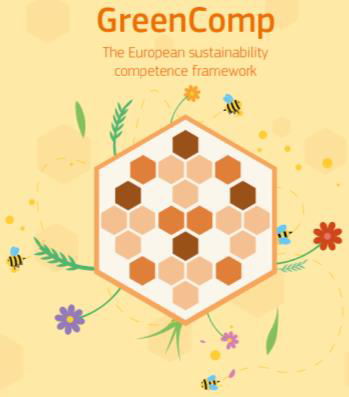 3.1  Pismenost za prihodnost
(Dr. Lučka Kajfež Bogataj, 2009)
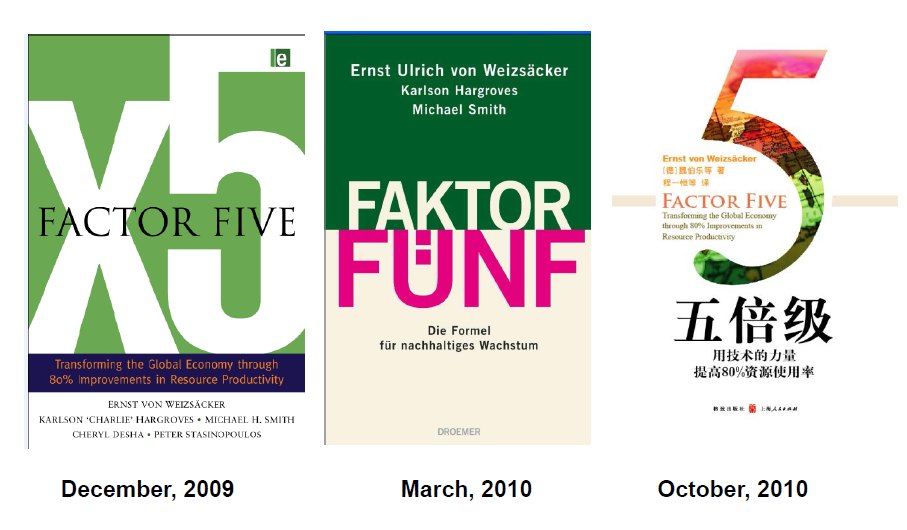 Energetska prenova obstoječih stavb
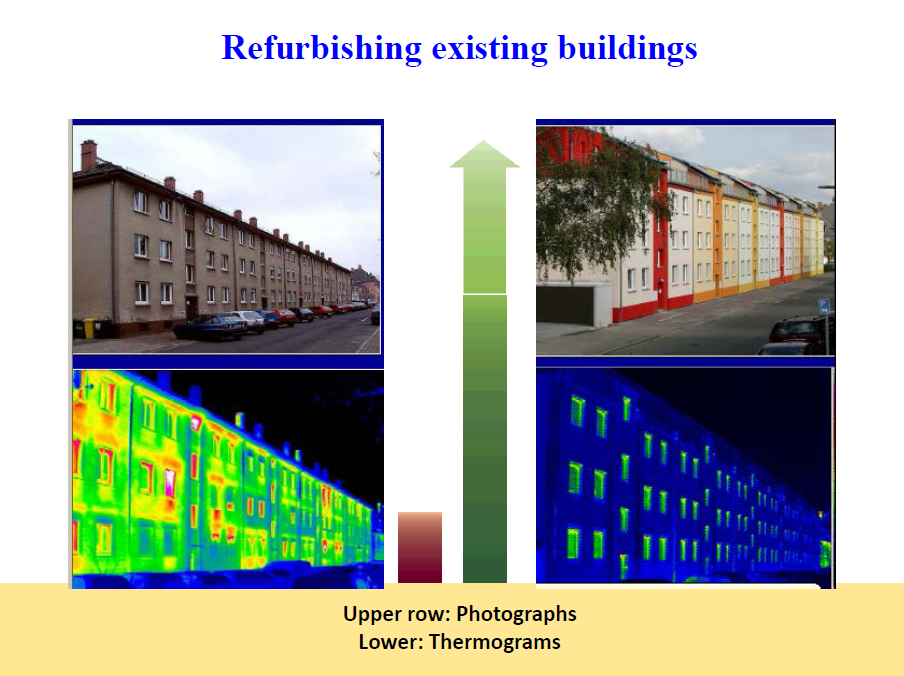 Ernst von Weizsäcker : Factor Five. Knjiga, ki leta 2009 dokumentira, da so na voljo tehnologije in ukrepi za najmanj 5-kratno izboljšanje!
2 leti kasneje: za najmanj 10x izboljšanje!
„Čist planet za vse“− Sporočilo EK o viziji za pripravo dolgoročne strategije zmanjševanja emisij toplogrednih plinov do leta 2050 (2018),  http://ec.europa.eu/transparency/regdoc/rep/1/2018/SL/COM-2018-773-F1-SL-MAIN-PART-1.PDF)
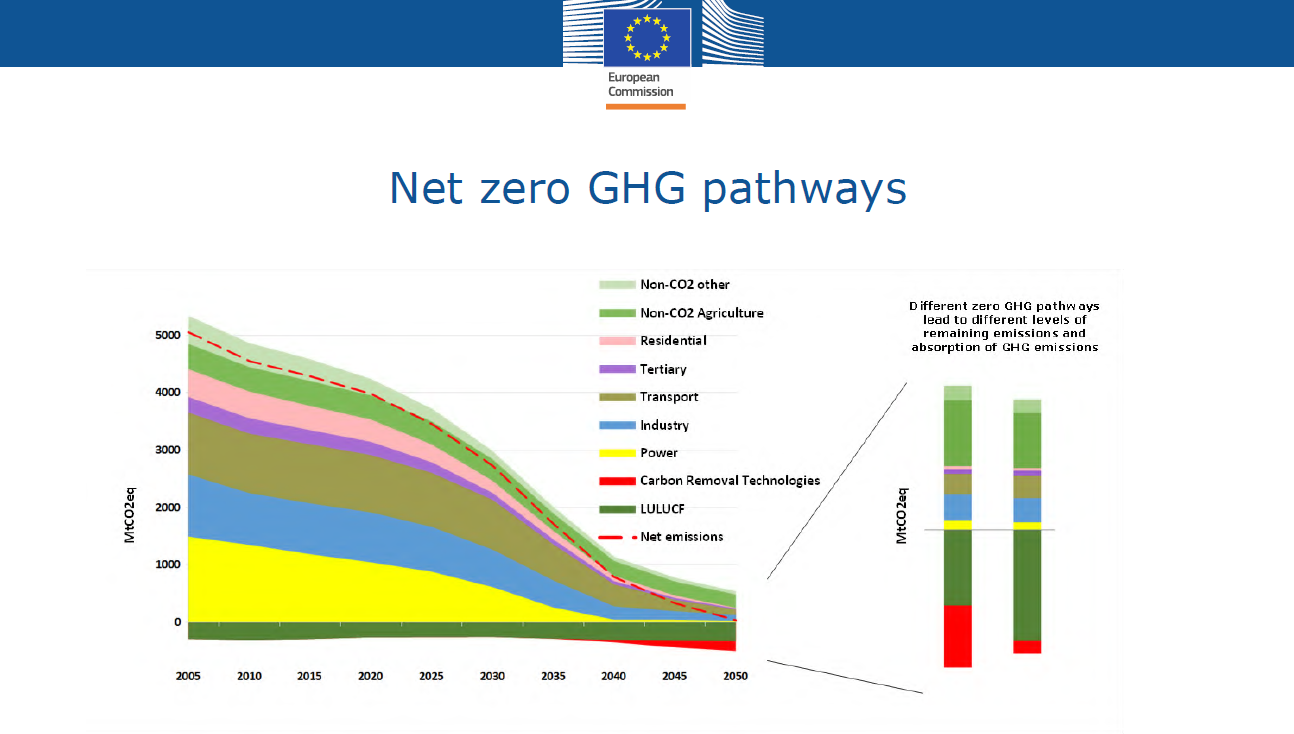 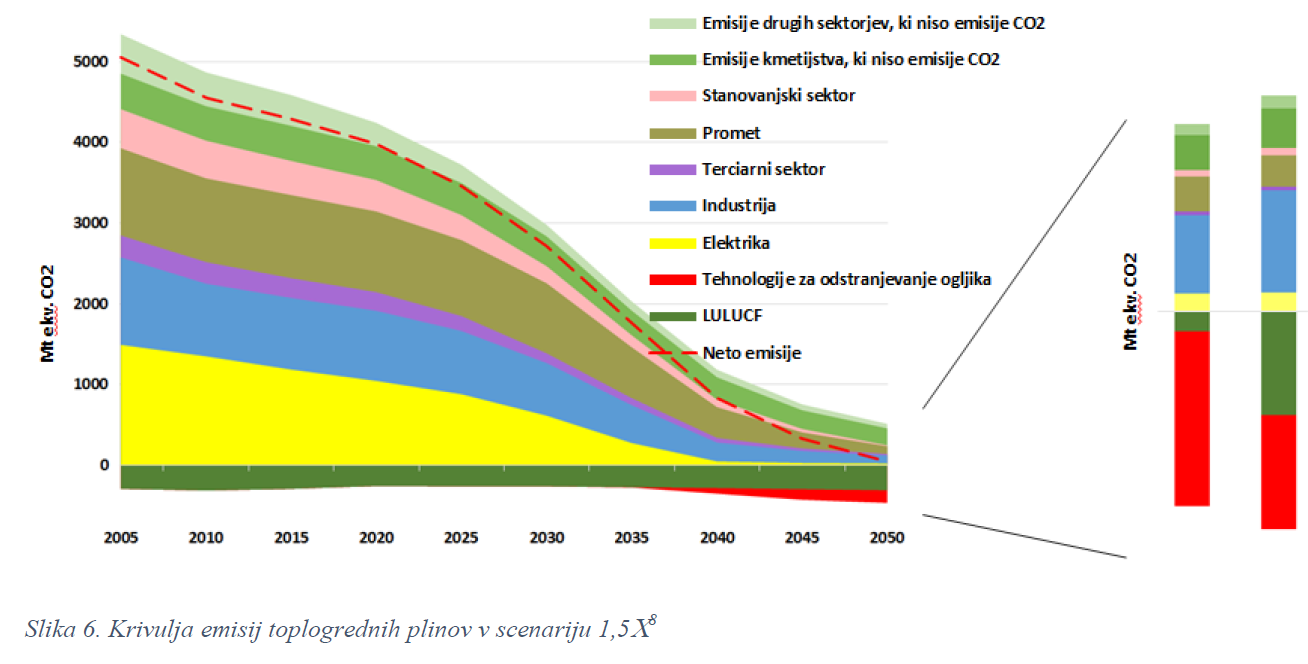 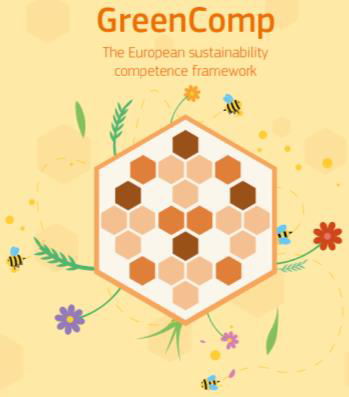 3.1  Pismenost za prihodnost
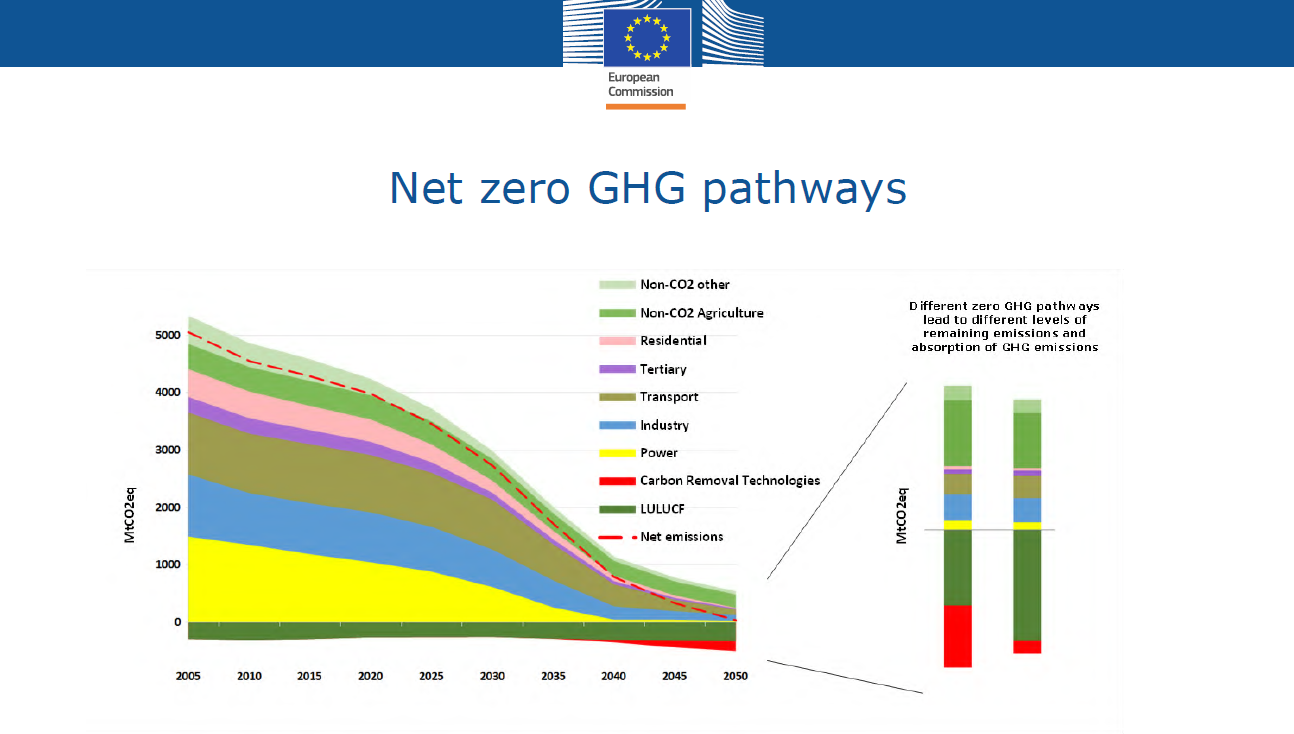 „Čist planet za vse“: Osem različnih »poti« za doseganje cilja EU v skladu z zavezami v Pariškem sporazumu - SCENARIJI:
Pot za dosego ničelne neto stopnje emisij TGP do 2050 bi v skladu z analizo Evropske komisije lahko temeljila na vzporednem ukrepanju na sedmih osrednjih področjih: 
energetska učinkovitost,
okrepljena poraba obnovljivih virov energije za popolno razogljičenje oskrbe Evrope z energijo,
čista, varna in povezana mobilnost, 
konkurenčna industrija in krožno gospodarstvo, 
infrastrukturna omrežja,
izkoristiti vse prednosti biogospodarstva in ustvariti bistvene ponore ogljika, 
hranjenje in zajemanje ogljika (CCS). 
Nujna bo tudi sprememba življenjskega sloga.
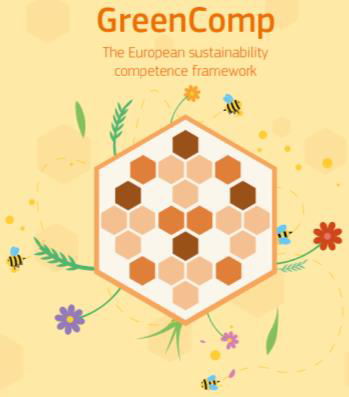 3.1  Pismenost za prihodnost
Evropski zeleni dogovor (EZD)
Postati prva podnebno nevtralna celina
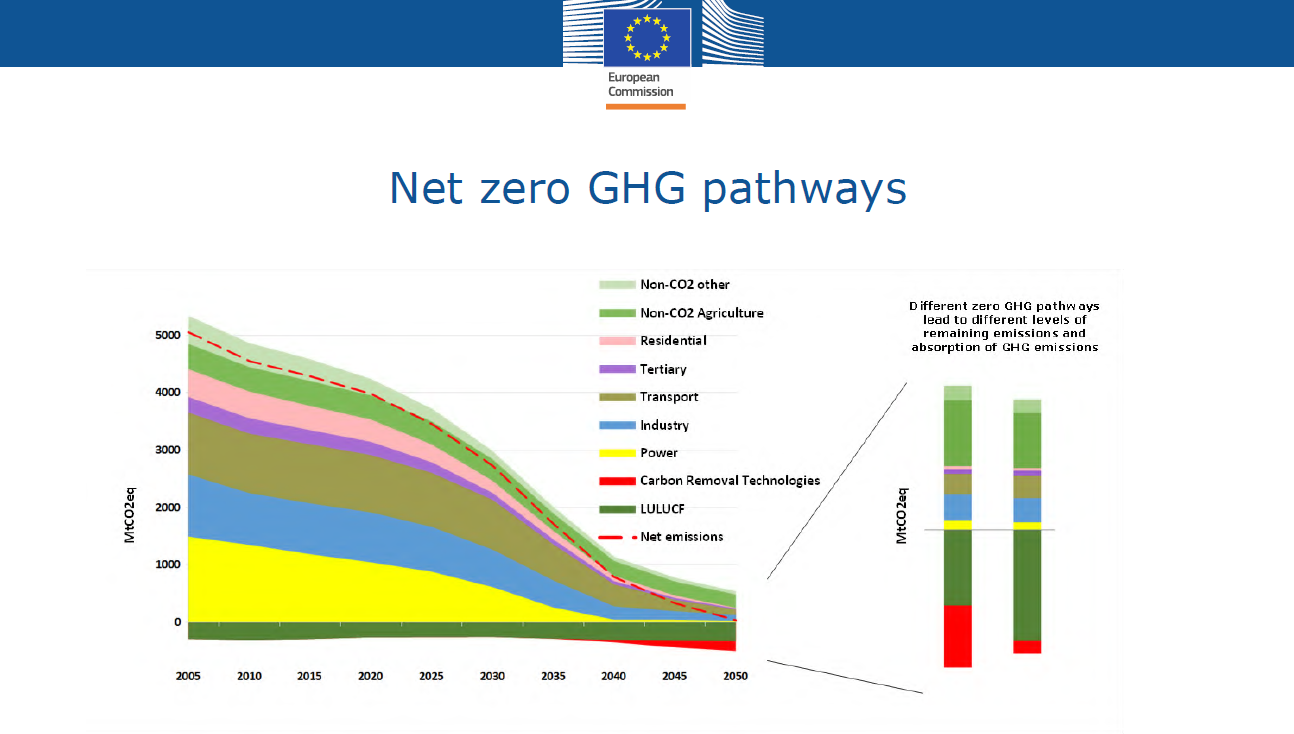 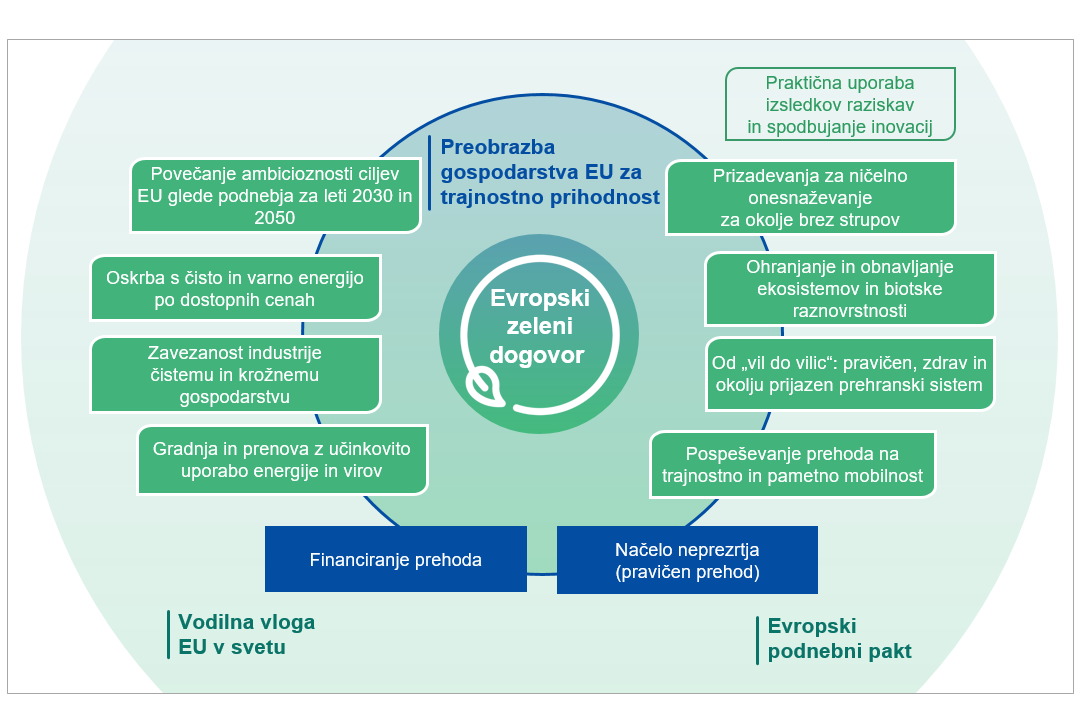 https://ec.europa.eu/info/strategy/priorities-2019-2024/european-green-deal_sl
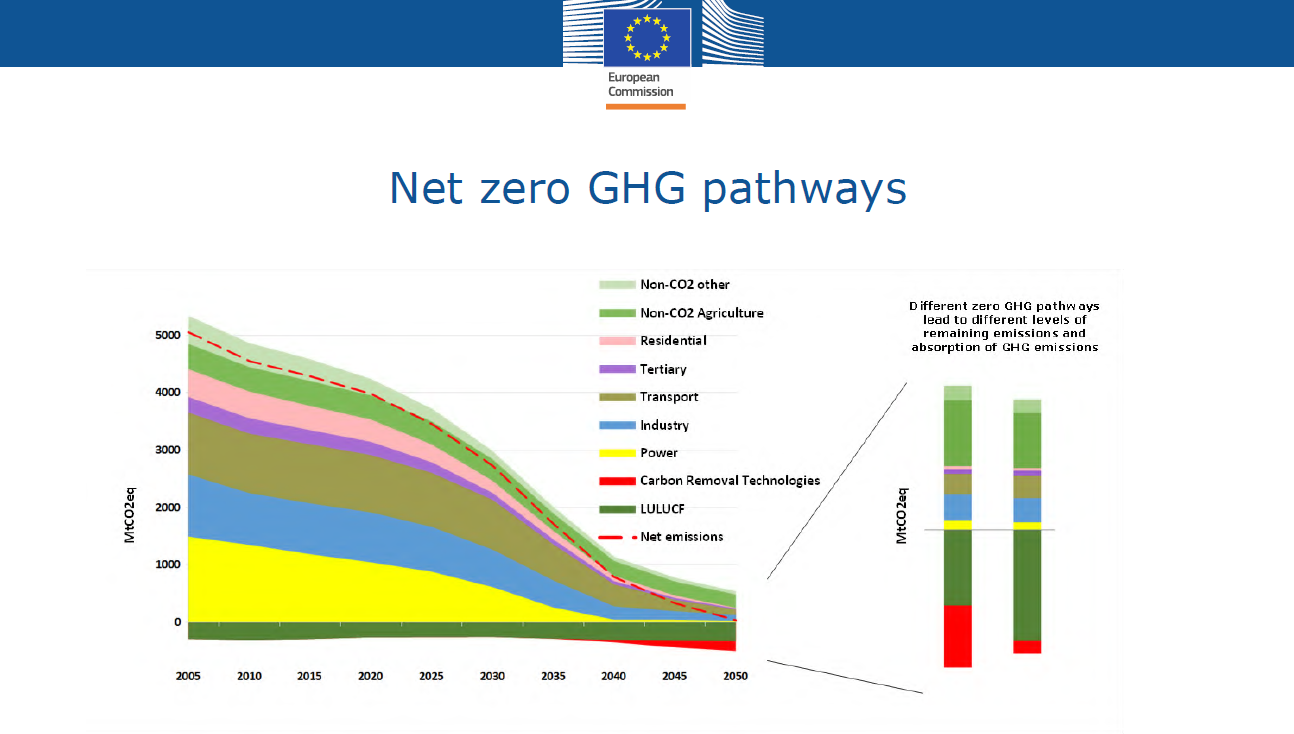 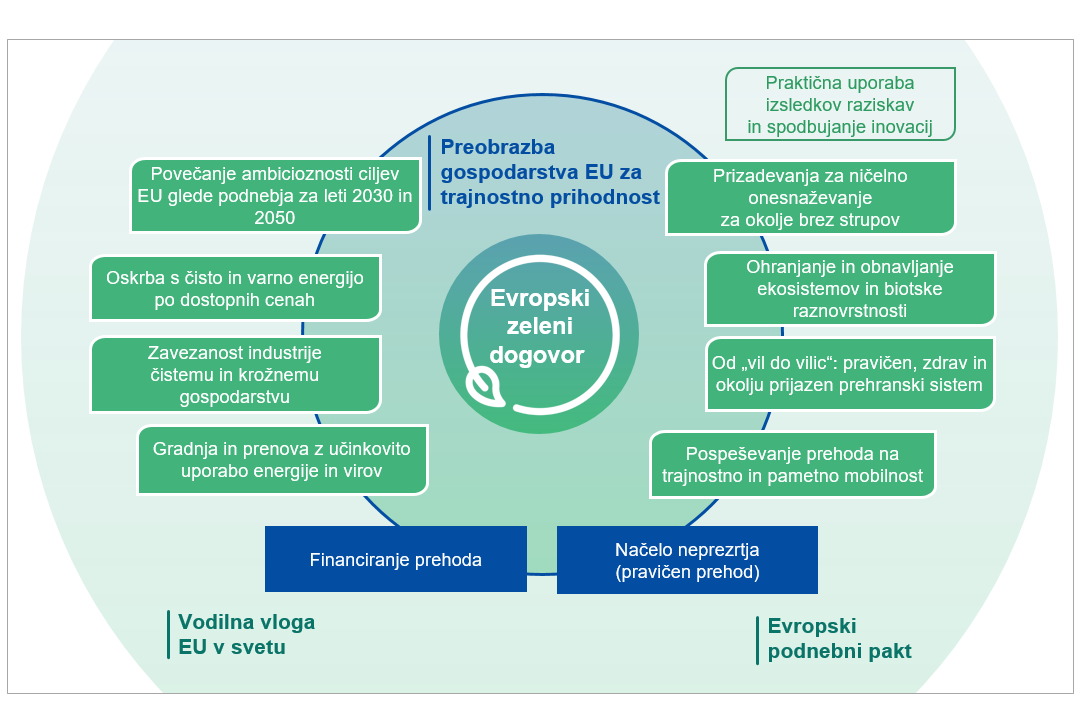 3.1  Pismenost za prihodnost
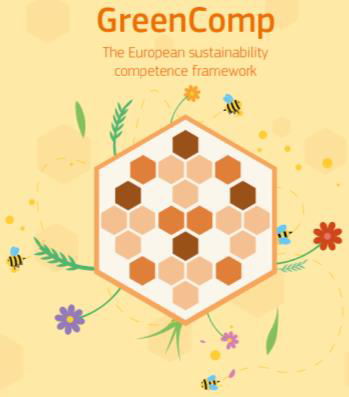 2.1 Sistemsko mišljenje
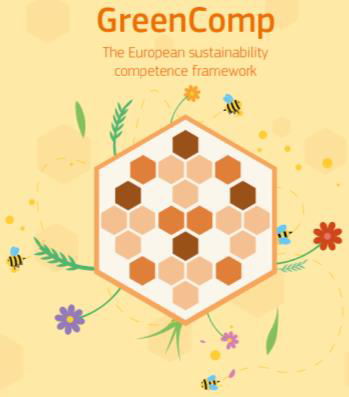 3.2 Prilagodljivost
3.3 Raziskovalno mišljenje
4.1 Politična angažiranost
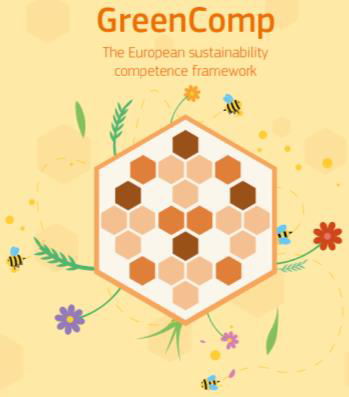 1.3 Promoviranje narave
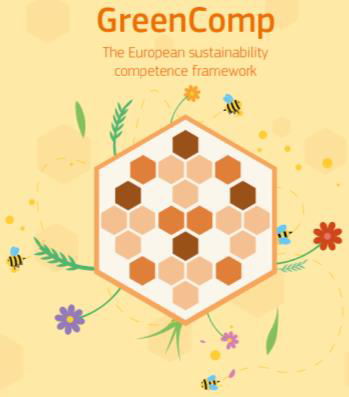 1.2 Podpiranje pravičnosti
1.2 Podpiranje pravičnosti
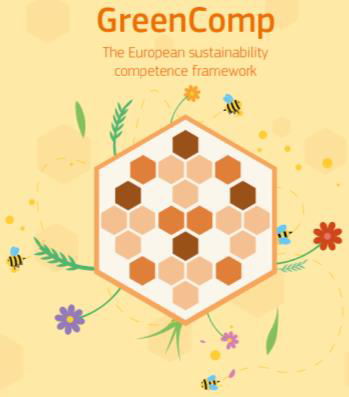 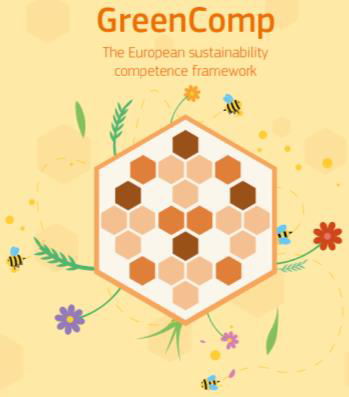 4.2 Kolektivno ukrepanje
4.2 Kolektivno ukrepanje
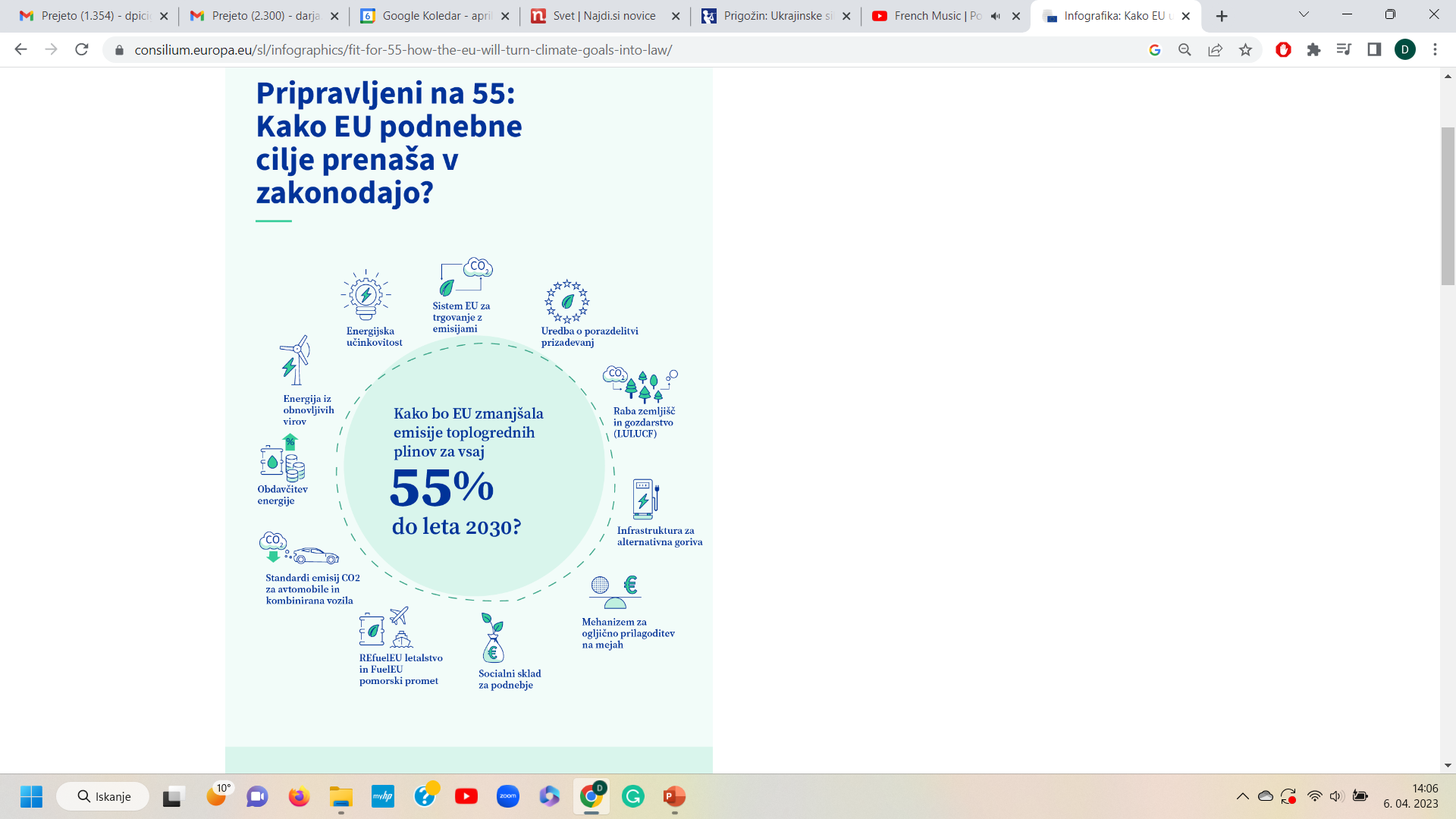 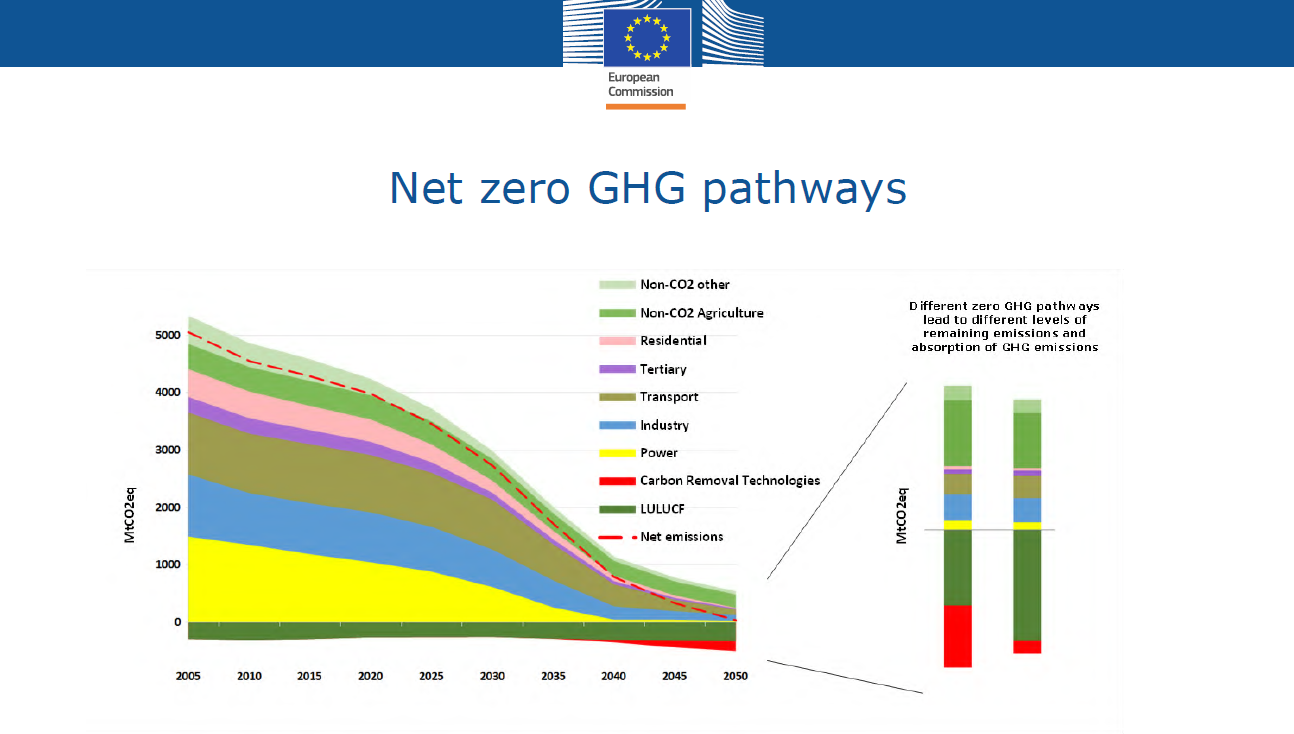 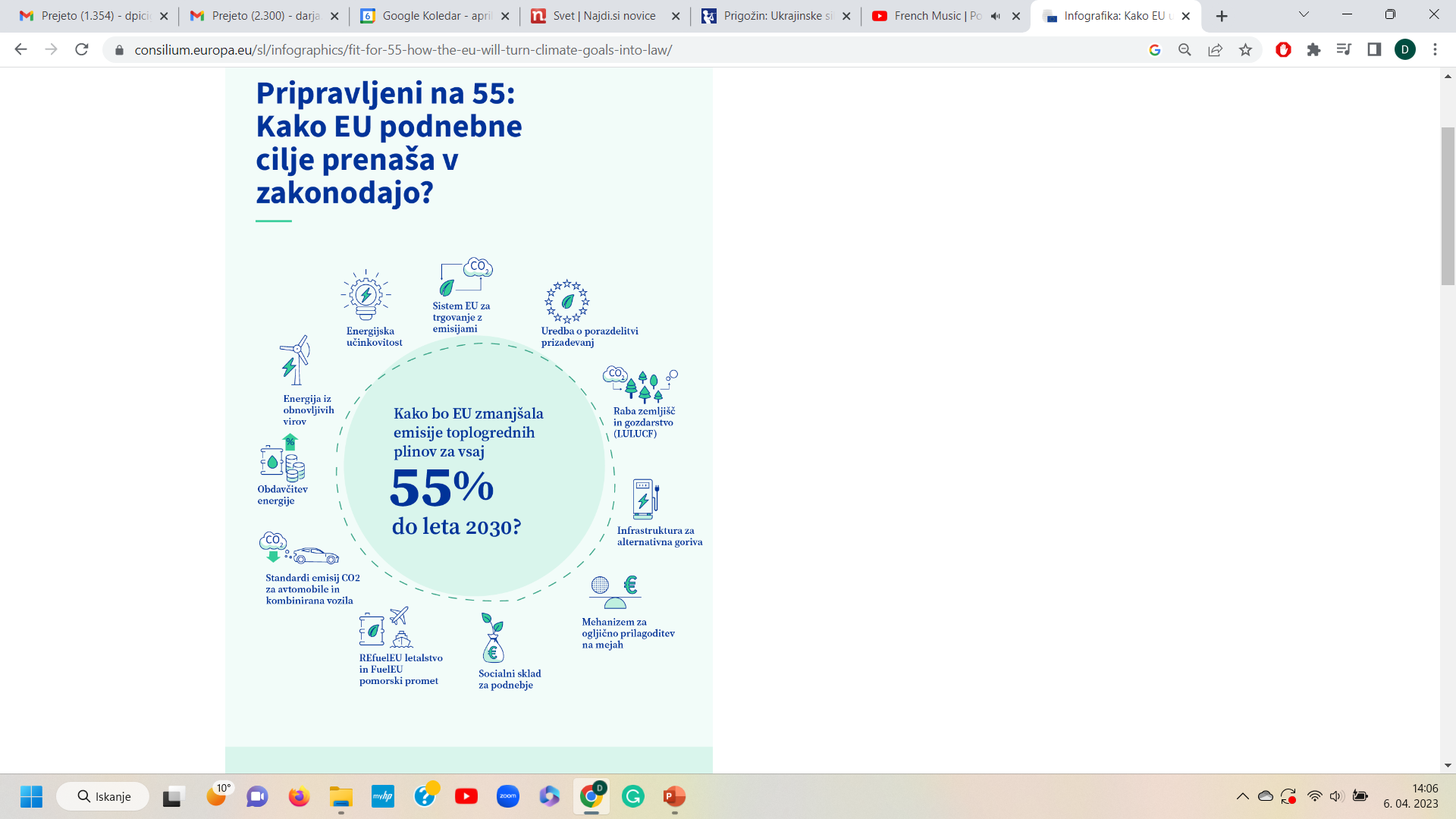 Osmi okoljski akcijski program do 2030 (8. OAP, https://eur-lex.europa.eu/legal-content/SL/TXT/PDF/?uri=CELEX:32022D0591&from=EN), sprejet marca 2022, je usklajen z EZD in predstavlja njegov sestavni del. Ohranja in razširja dolgoročni prednostni cilj 7. OAP, torej da »bodo najpozneje do leta 2050 ob upoštevanju omejitev našega planeta ljudje dobro živeli v gospodarstvu blaginje, kjer se nič ne zavrže, kjer je rast obnovljiva, kjer je dosežena podnebna nevtralnost v Uniji ter kjer je raven neenakosti znatno zmanjšana. Zdravo okolje je temelj dobrega počutja vseh ljudi, …« Poudarjena je tudi medgeneracijska odgovornost.
Šest tematskih prednostnih ciljev 8. OAPse nanaša na zmanjšanje emisij toplogrednih plinov, prilagajanje podnebnim spremembam, model regenerativne rasti, ambicije za ničelno onesnaževanje, varovanje in obnavljanje biotske raznovrstnosti ter zmanjševanje ključnih okoljskih in podnebnih vplivov, povezanih s proizvodnjo in potrošnjo.
INOVATIVNO POVEZOVANJE MOBILNOSTNEGA IN ENERGETSKEGA SISTEMA: Uvajanje fotovoltaičnih panelov na stavbah ter drugih pozidanih površinah, v povezavi z elektro-mobilnostjo in razpršenim skladiščenjem v baterijah.
Možno zmanjšanje ekološkega odtisa: -9,3 %!
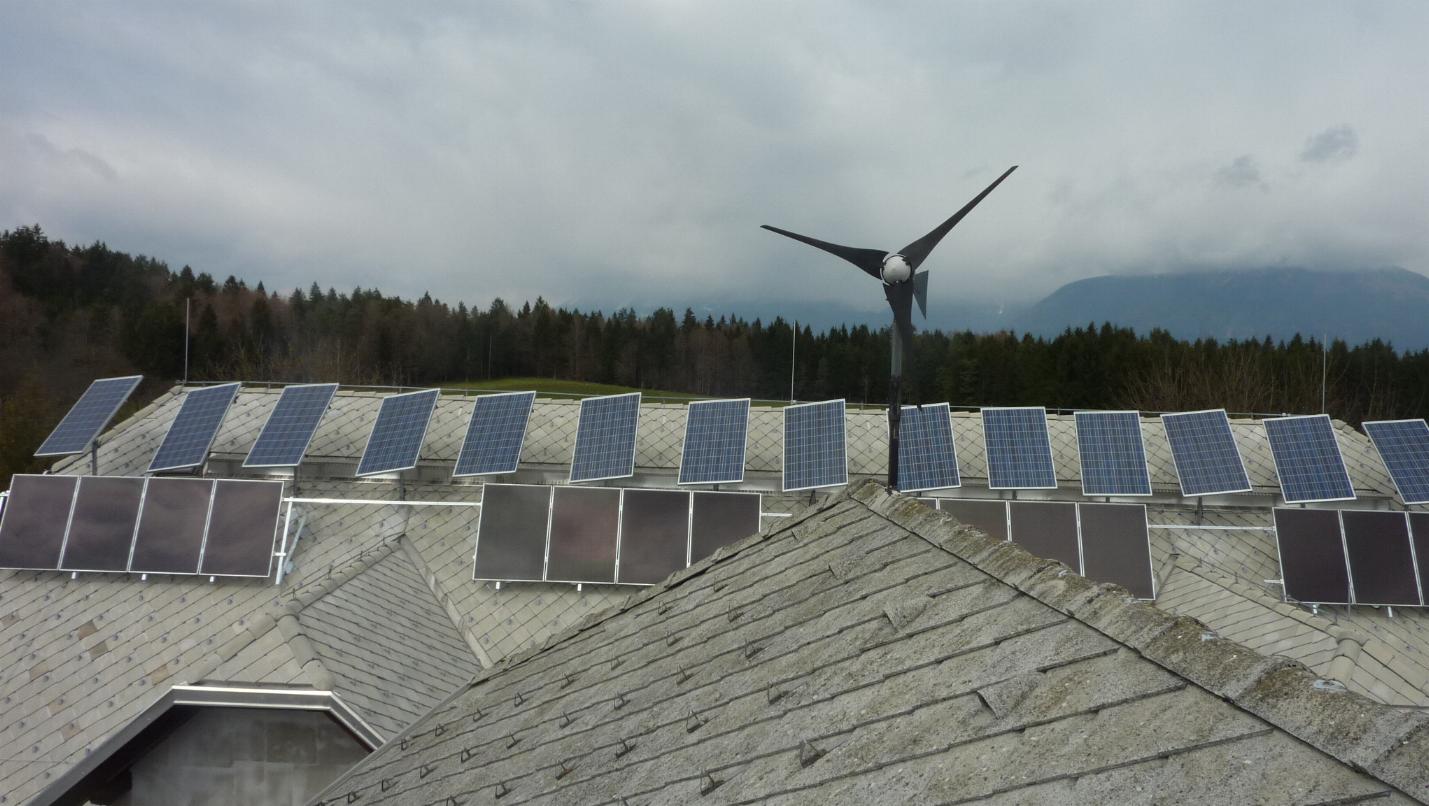 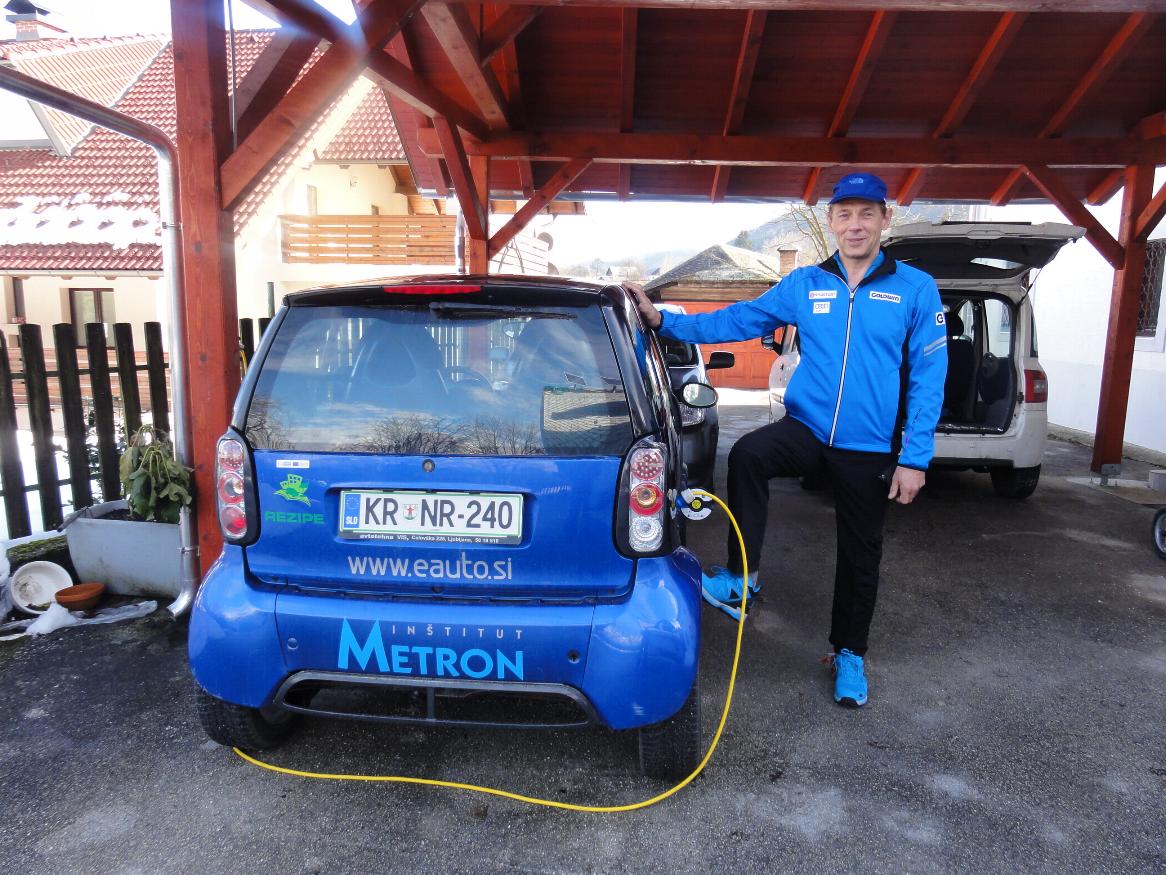 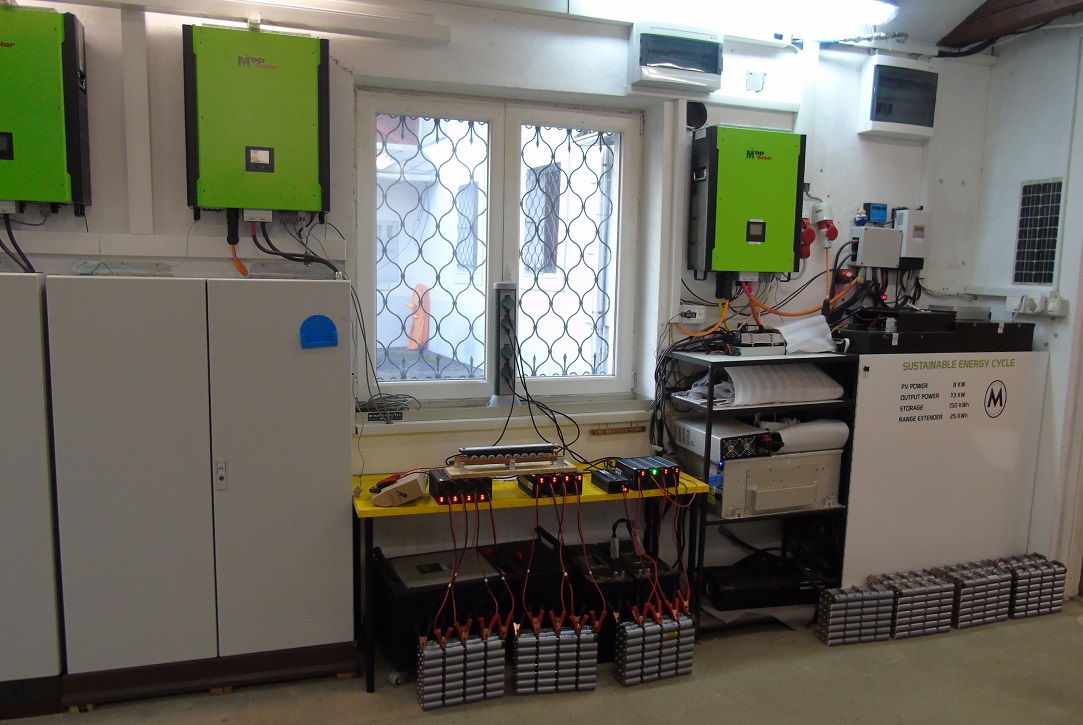 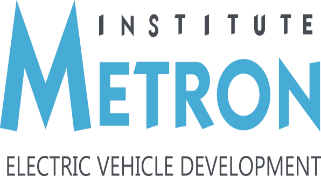 Trajnostni energetski krogAndrej Pečjak
https://eauto.si/sl/projekti-3/trajnostni-energetski-krog/
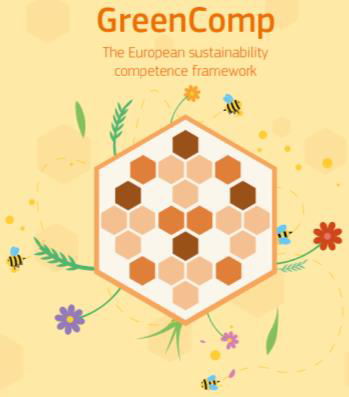 Primeri za kompetence, po knjigi GreenComp:
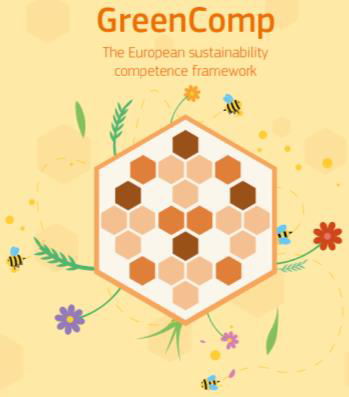 Primeri za kompetence, po knjigi GreenComp:
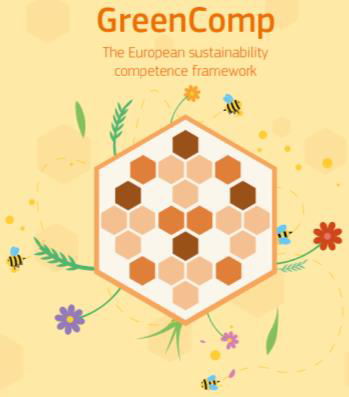 Primeri za kompetence, po knjigi GreenComp:
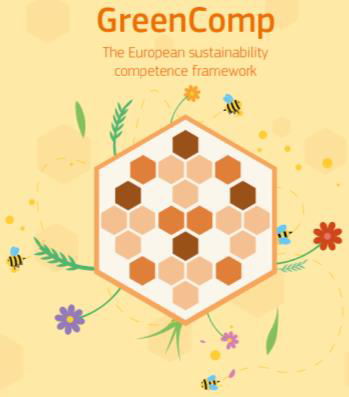 Primeri za kompetence, po knjigi GreenComp:
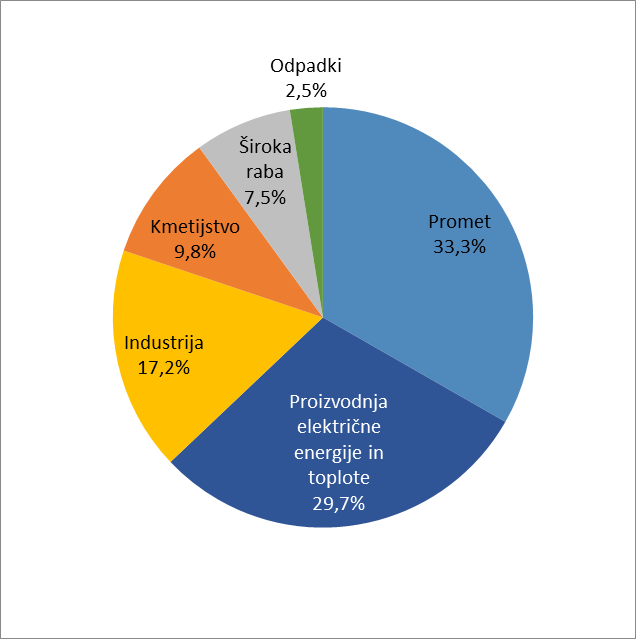 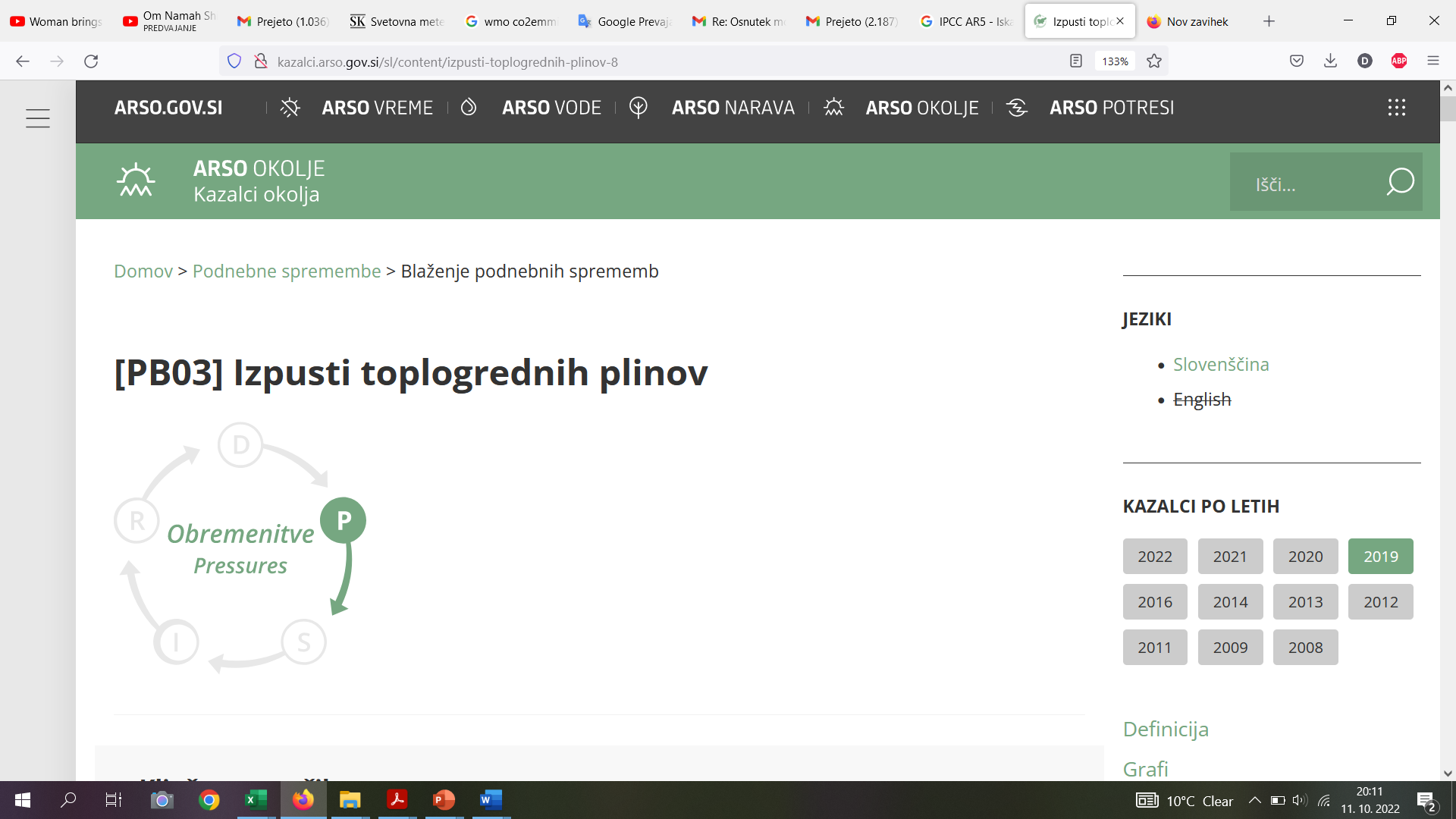 SLOVENIJA
Delež sektorjev v skupnih emisijah TGP za leto 2018
Več, razlage, metodologija: 

[PB03] Izpusti toplogrednih plinov
http://kazalci.arso.gov.si/sl/content/izpusti-toplogrednih-plinov-8
2.1 Sistemsko mišljenje
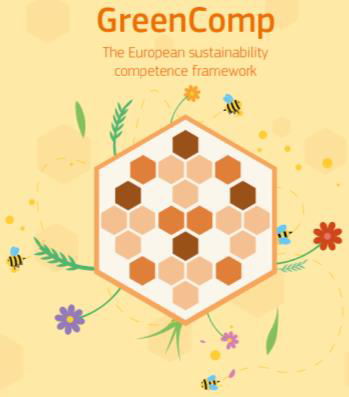 2.2 Kritično mišljenje
SLOVENIJA
Količina emisij po sektorjih v različnih letih (vir: IJS CEU)
Delež sektorjev v skupnih emisijah TGP za leto 2018
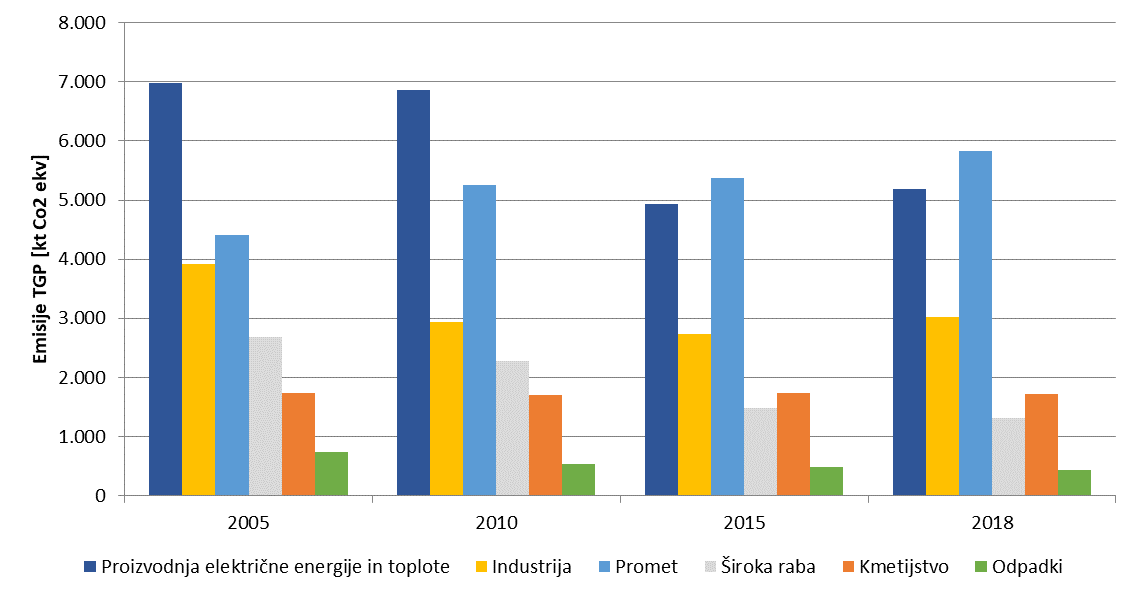 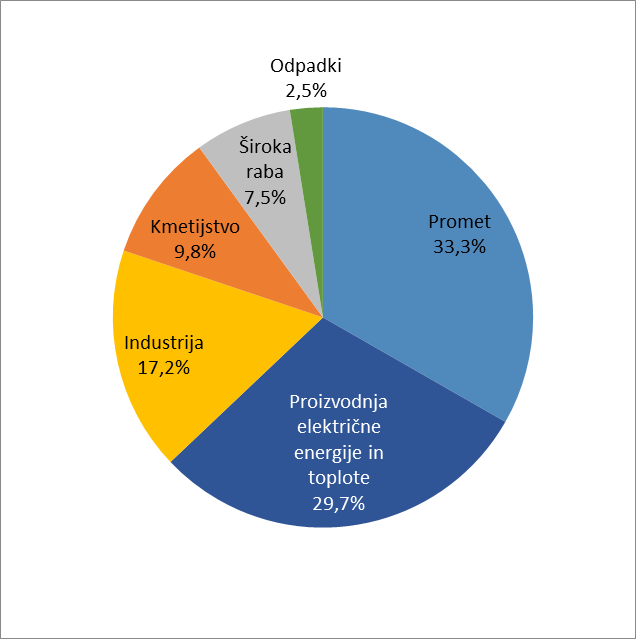 SLOVENIJA
Pregled skupnih emisij TGP (vir: IJS-CEU, Podnebno ogledalo 2022)
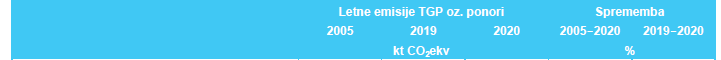 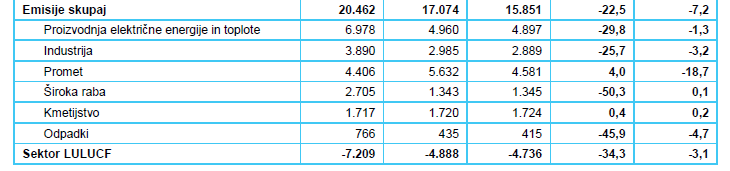 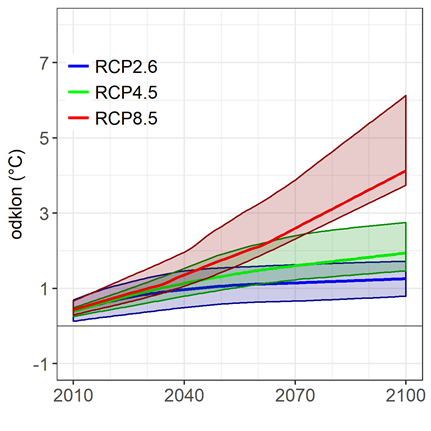 Slika: Časovni potek spremembe letnega povprečja temperature zraka v Sloveniji do konca 21. stoletja glede na različne scenarije, vključno z razponi odstopanj. Prikazan je odklon od povprečja 1981–2010 (vir: ARSO)
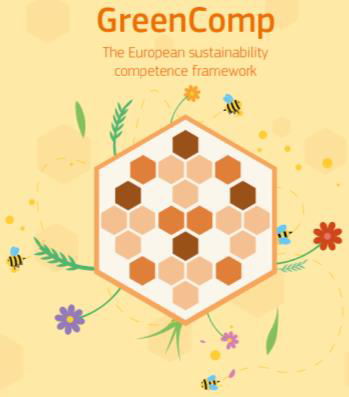 3.1  Pismenost za prihodnost
Še več zanimivega in koristnega:
Konferenca IRDO 2023, 9. junij, www.irdo.si/.
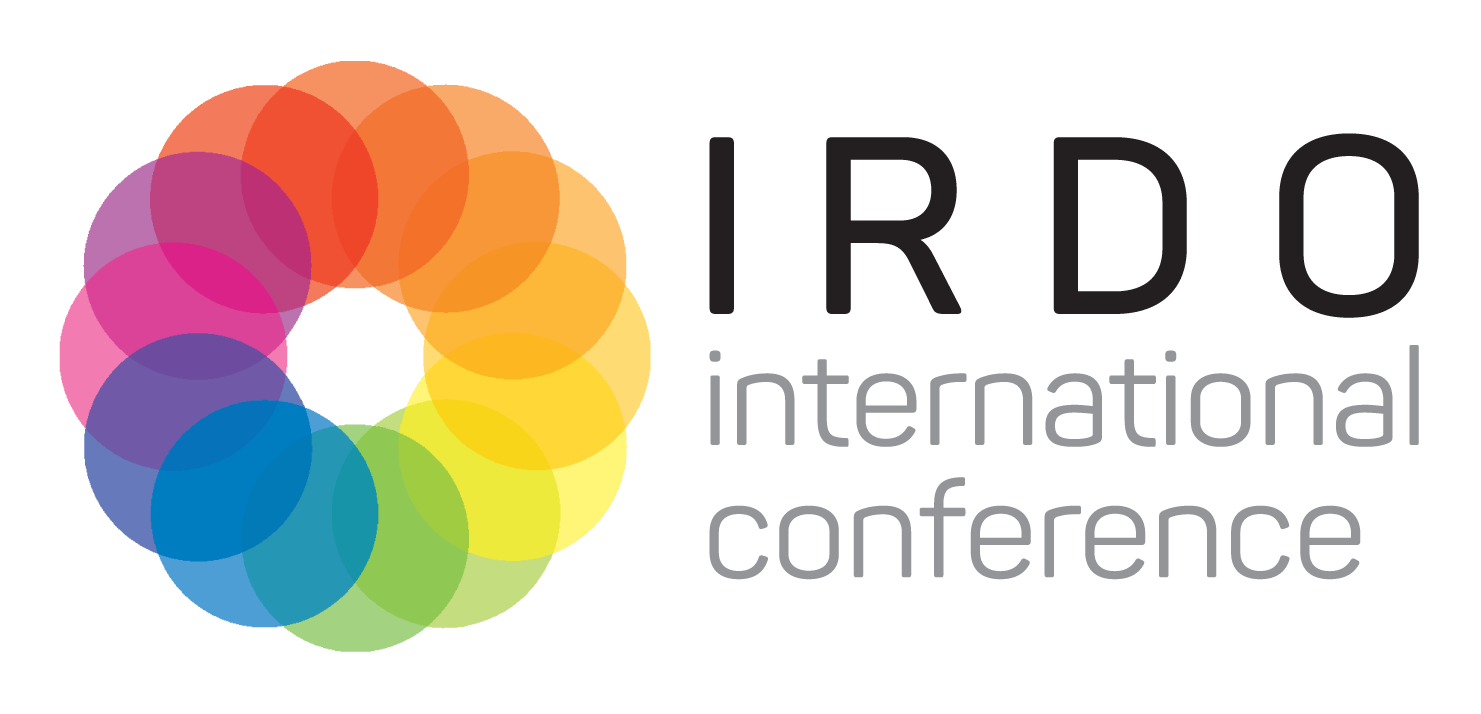 NAJLEPŠA HVALA ZA POZORNOST!
Dr. Darja Piciga 
Strokovnjakinja za podnebne spremembe, zeleno gospodarstvo, trajnostni razvoj, 
vzgojo in izobraževanje za TR, integralno razvojno načrtovanje
dpiciga@gmail.com
+386 41 399 715
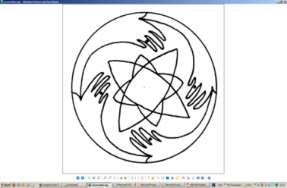 http://integralna-zelena-slovenija.si/